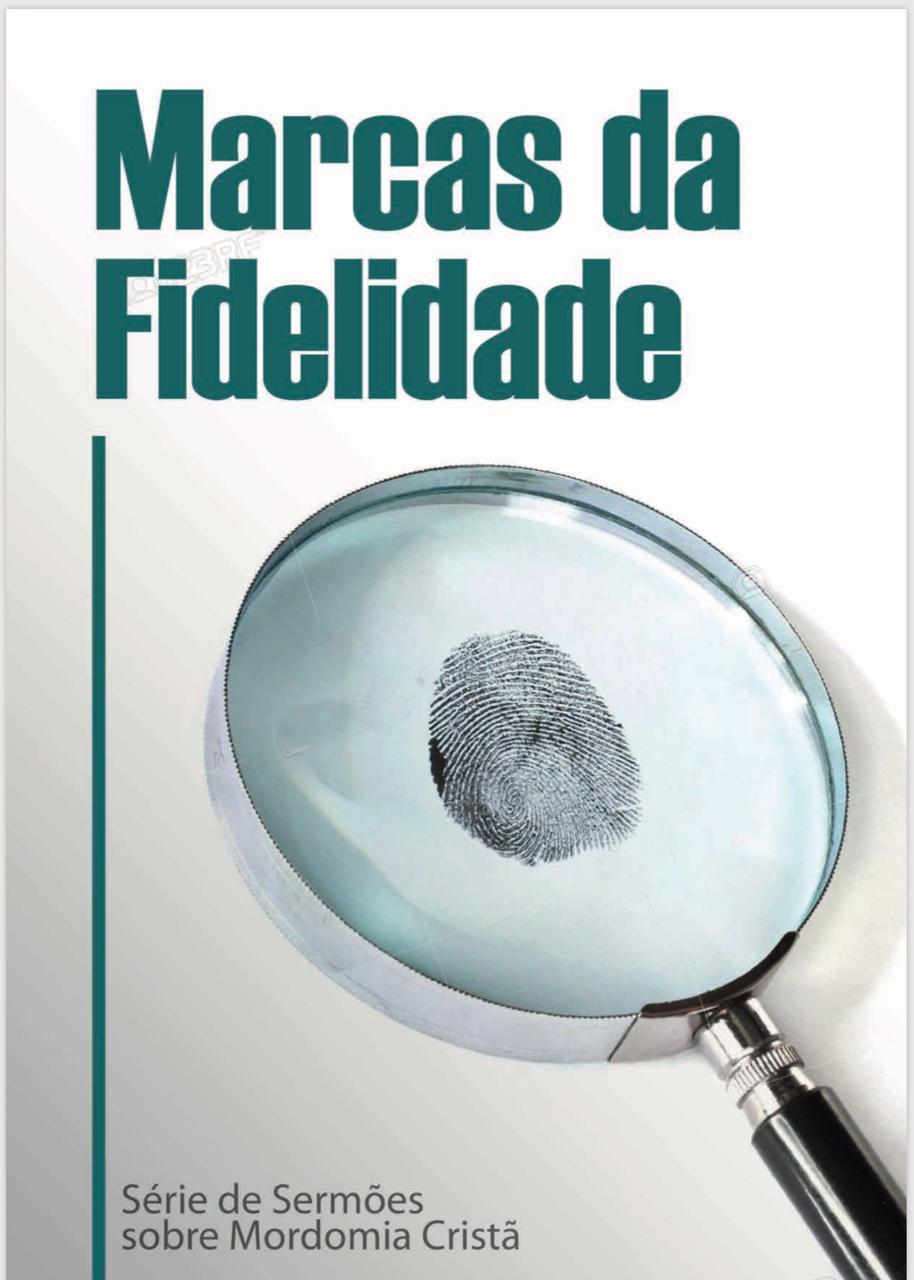 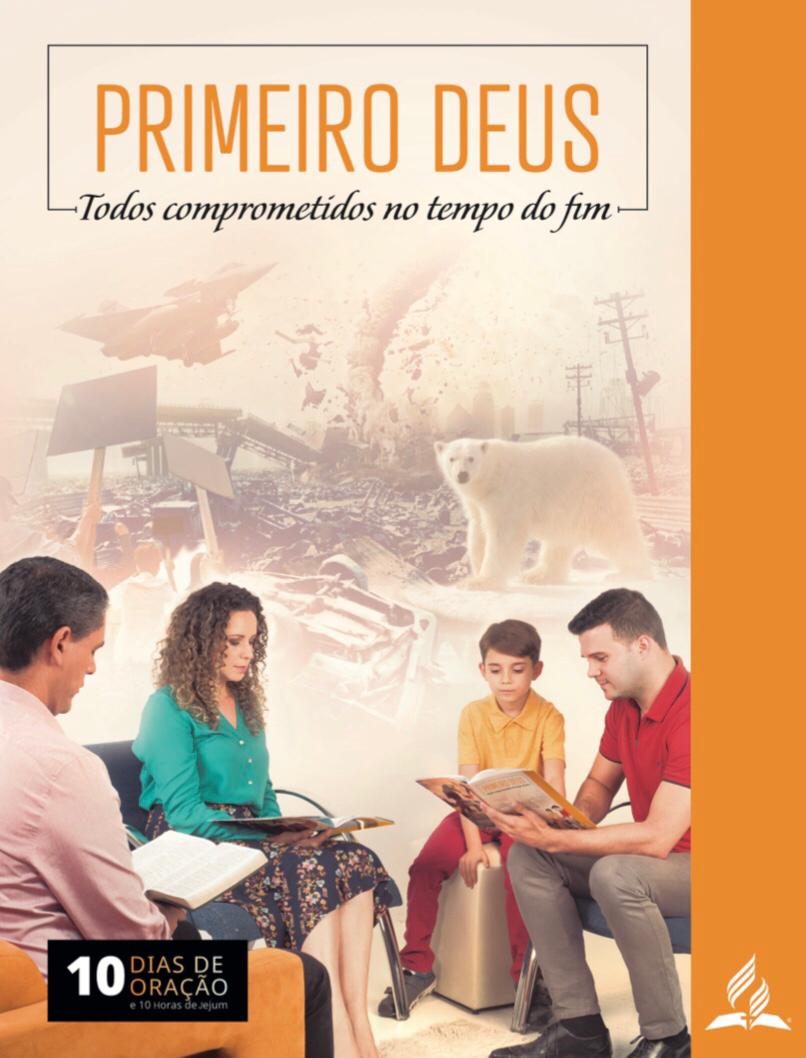 [Speaker Notes: www.4tons.com.br
Pr. Marcelo Augusto de Carvalho]
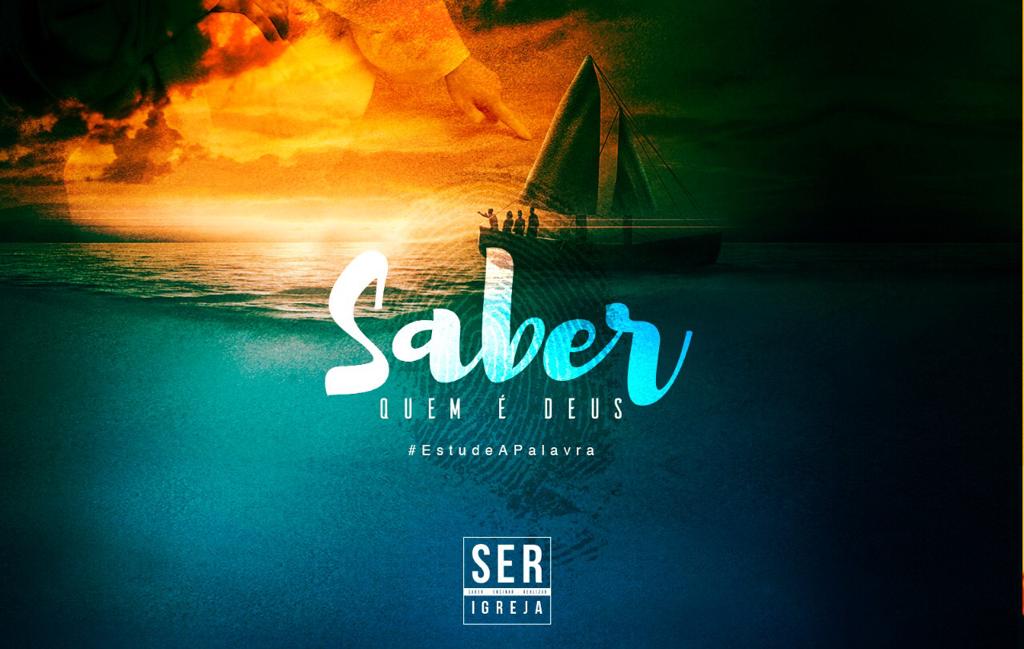 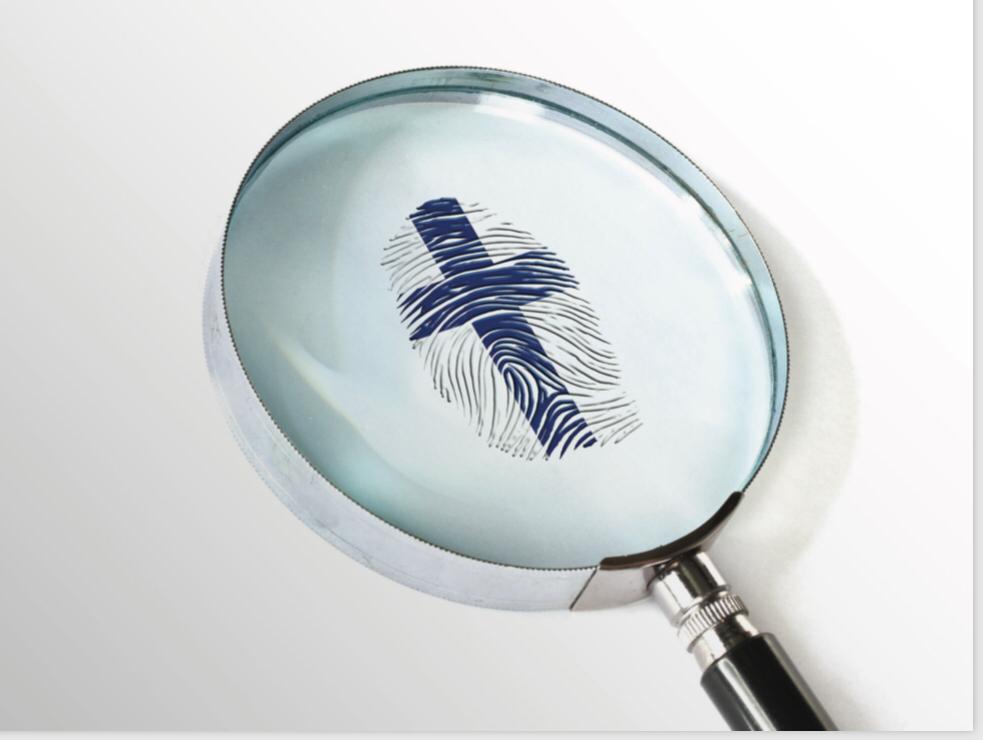 1- Jesus como Senhor
Mateus: 25:14-28
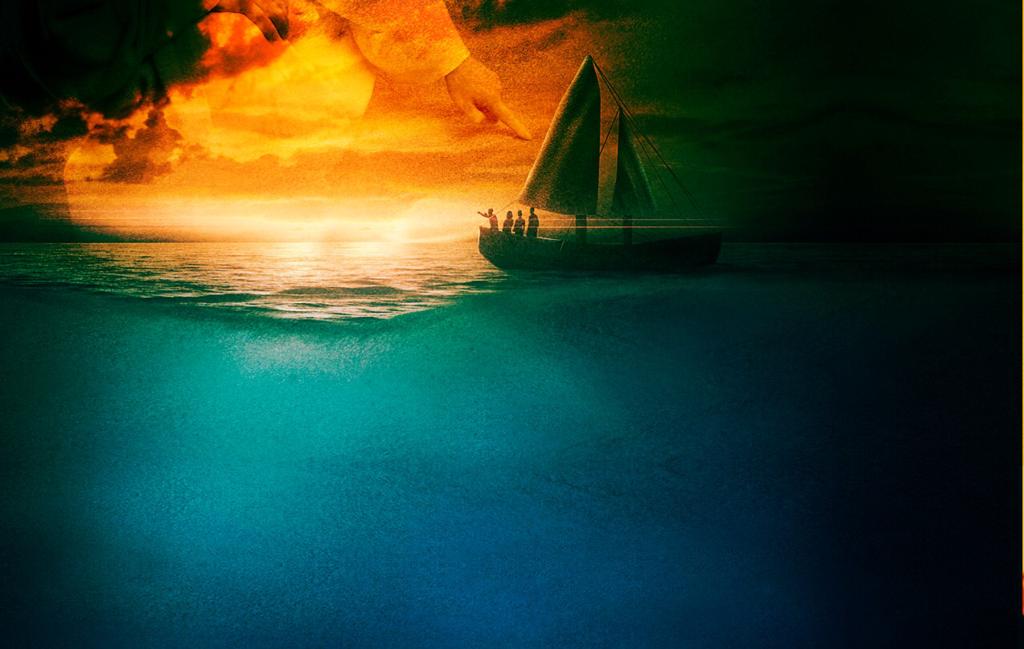 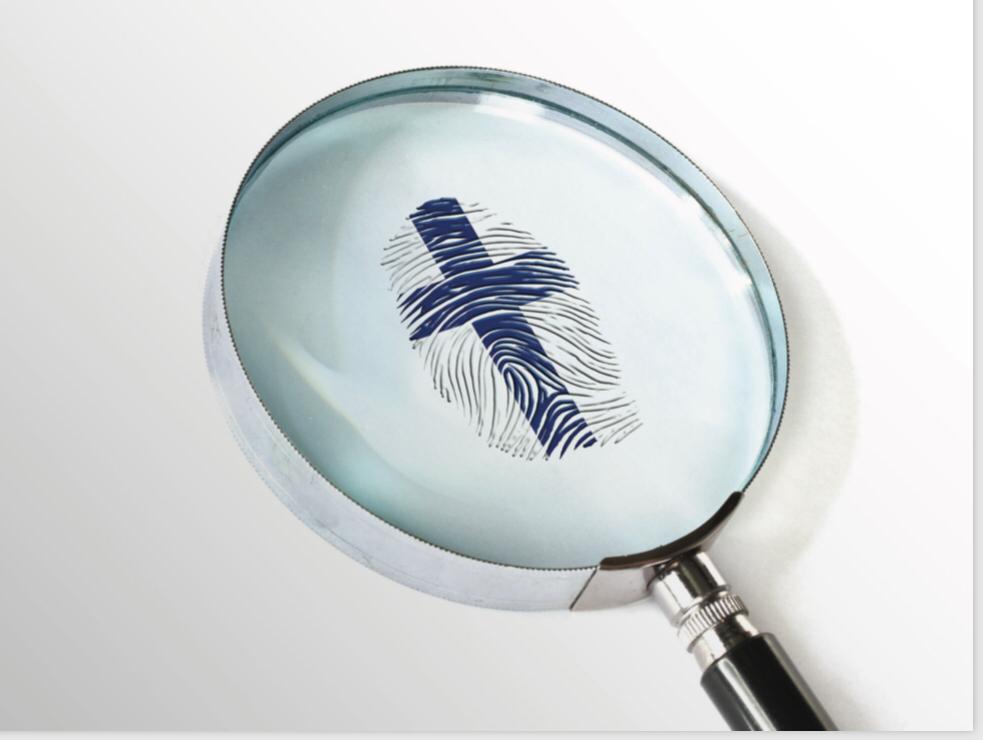 IntroduçãoVocê pode aprender muito sobre as pessoas estudando como elas gastam seu dinheiro, seu tempo e sua energia.
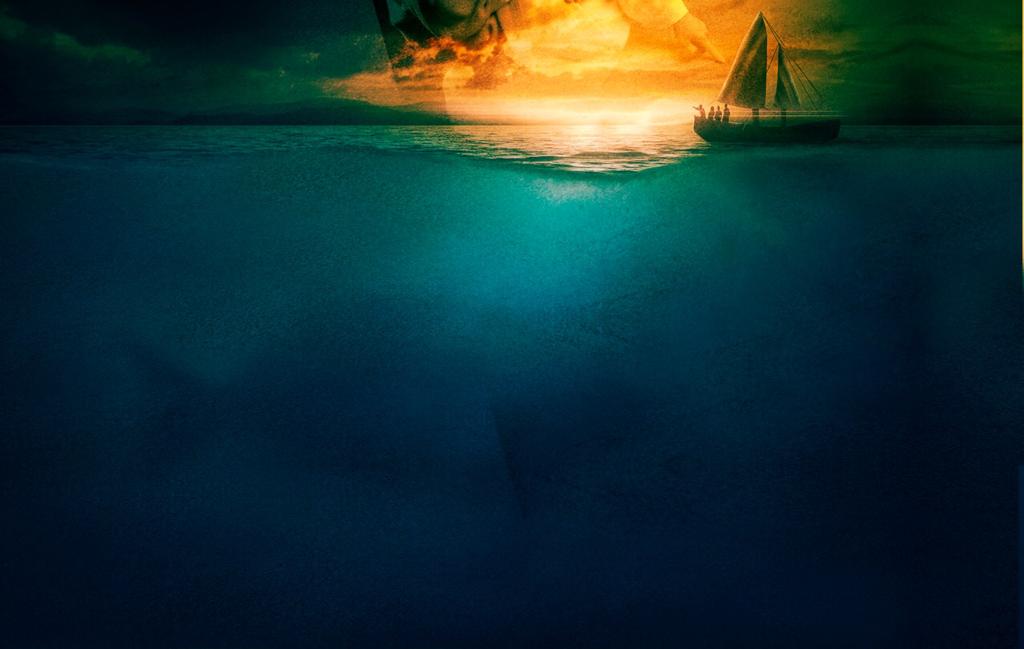 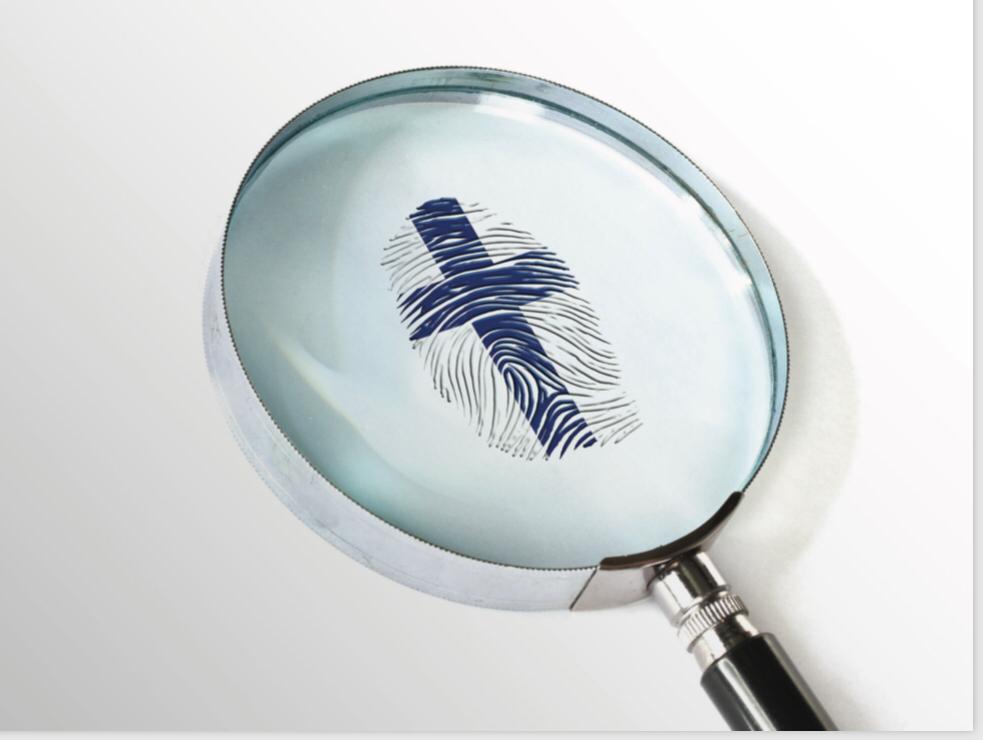 Veja as cobranças no extrato do cartão de crédito, analise seu planejamento diário, veja os compromissos que estão lá e os que não estão.
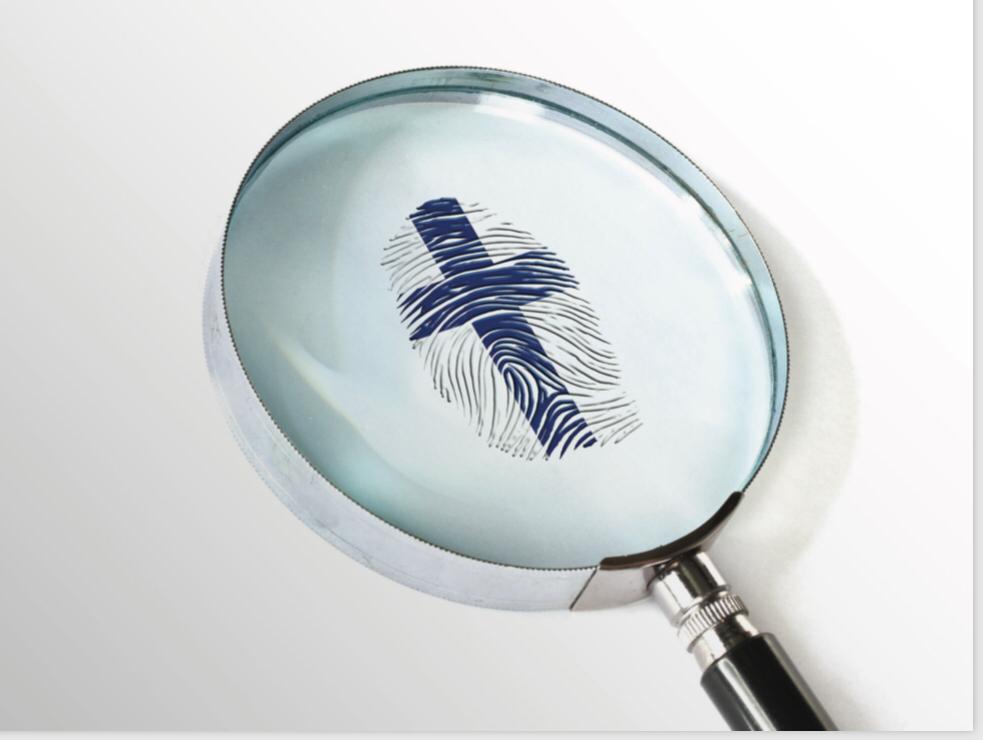 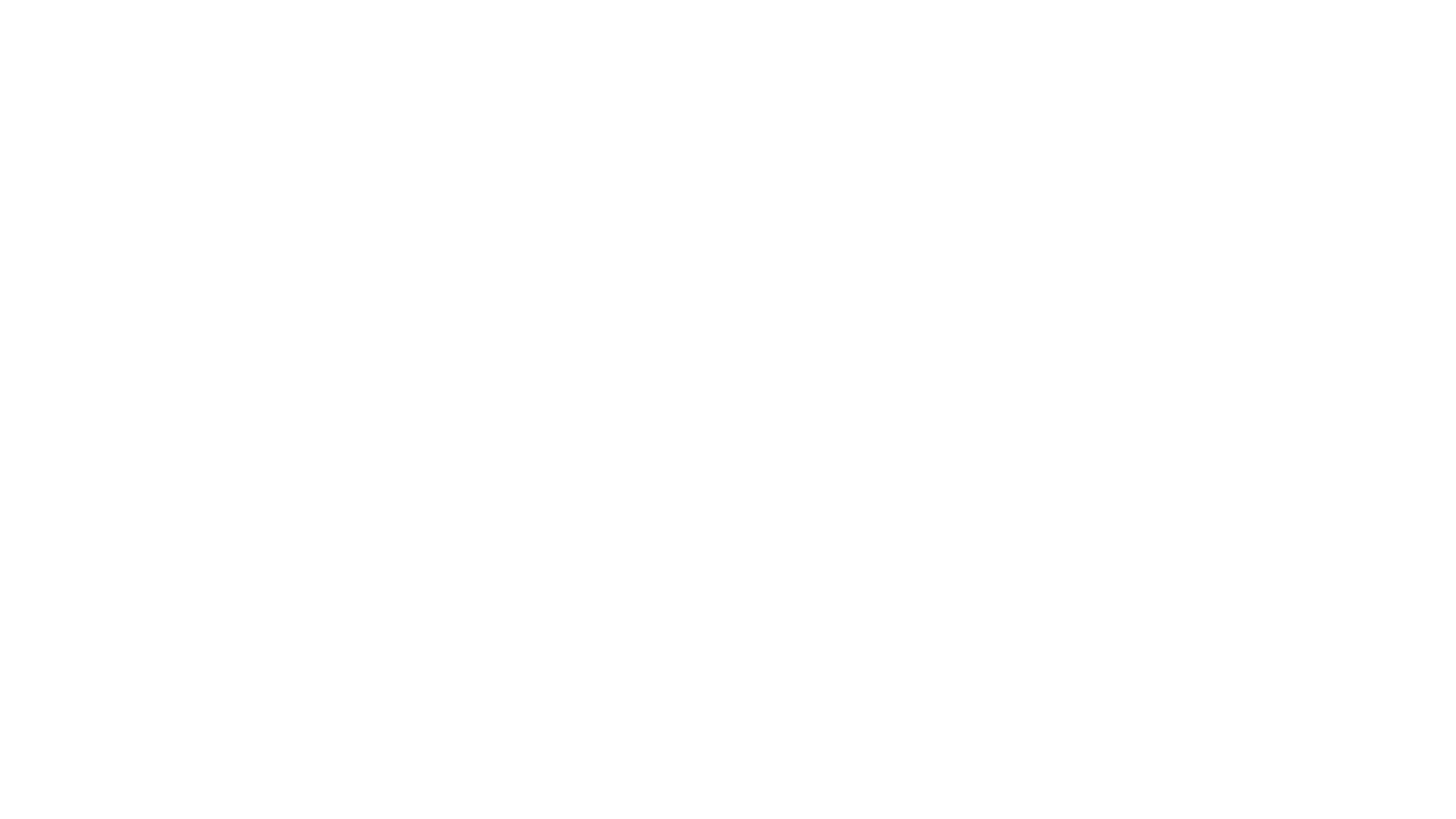 Mateus 25:14-28
Jesus entendeu que você pode aprender muito sobre as pessoas analisando o modo como elas usam seus recursos.
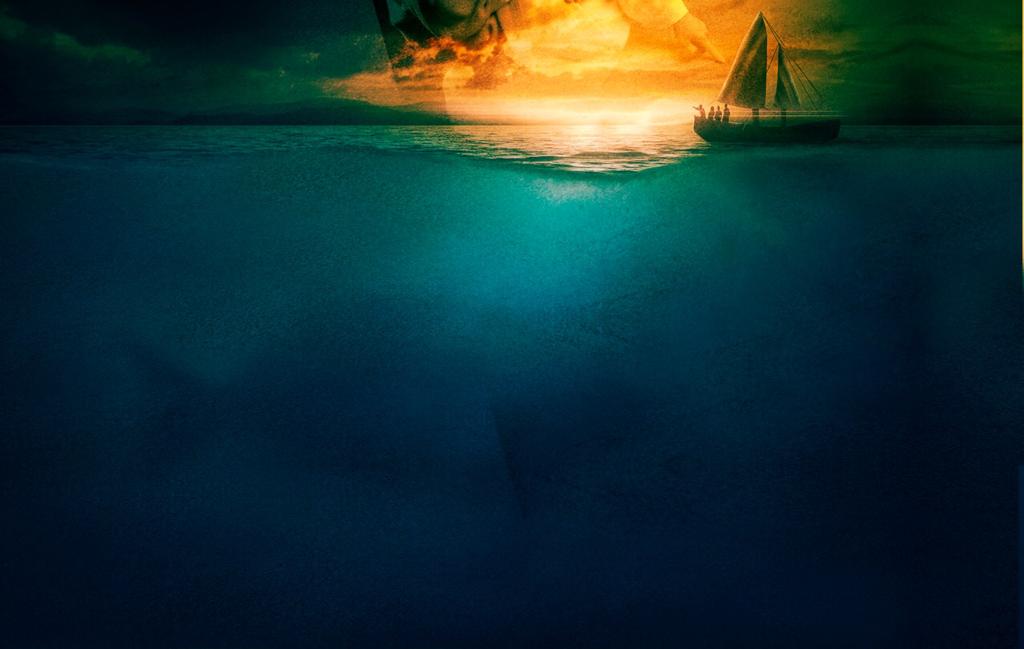 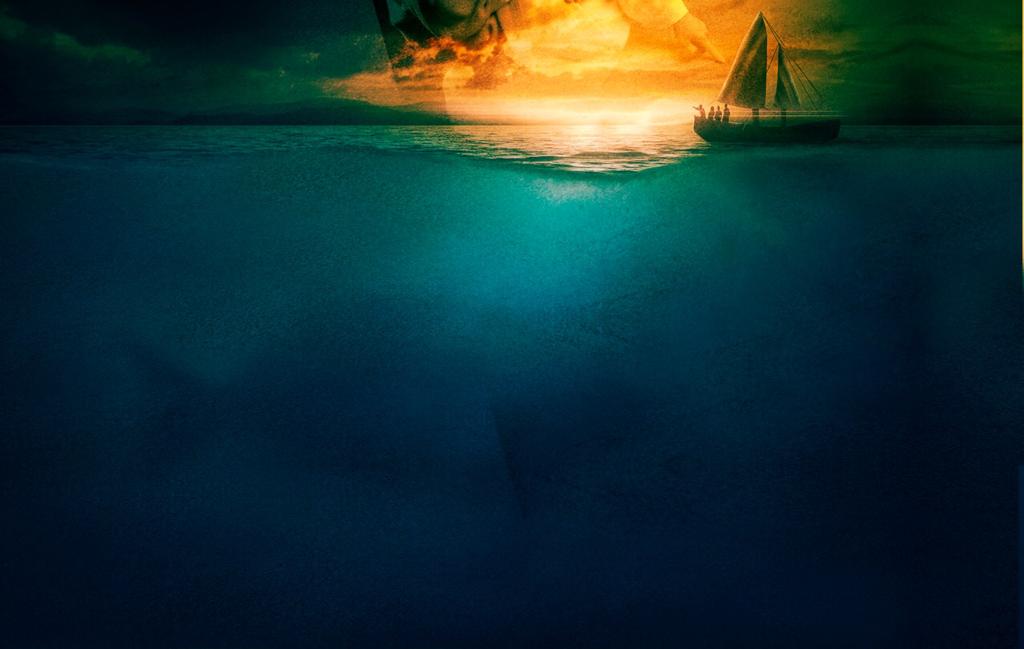 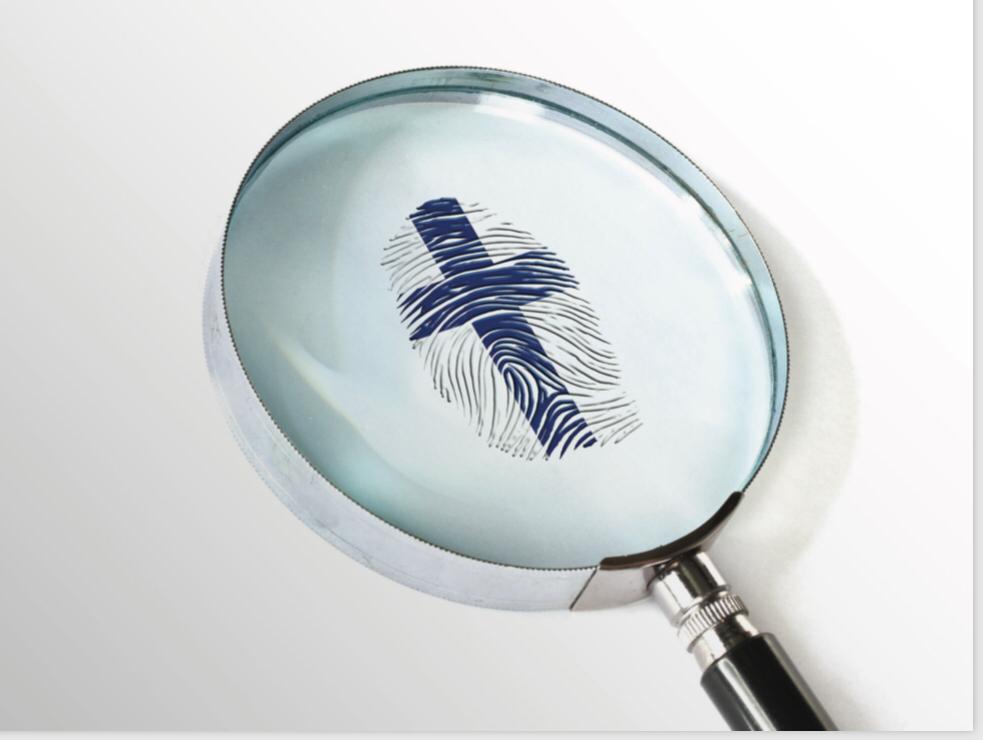 Existem quatro personagens principais na parábola: o mestre e três de seus servos.
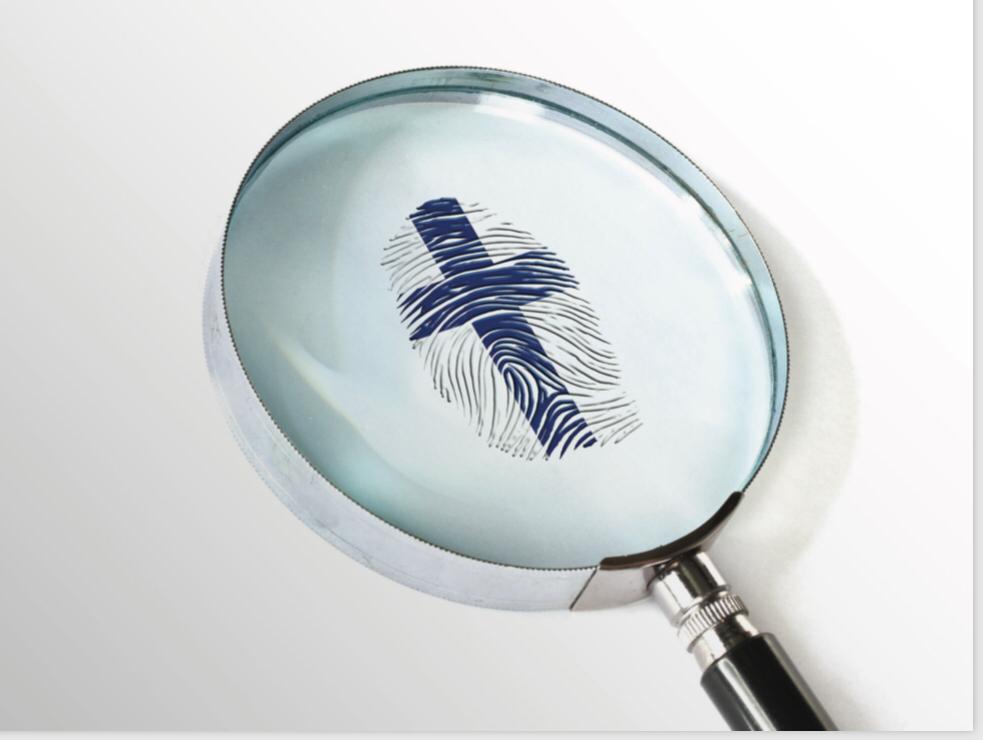 Com esta introdução há uma pergunta que nos vêm à mente. O que é um talento?
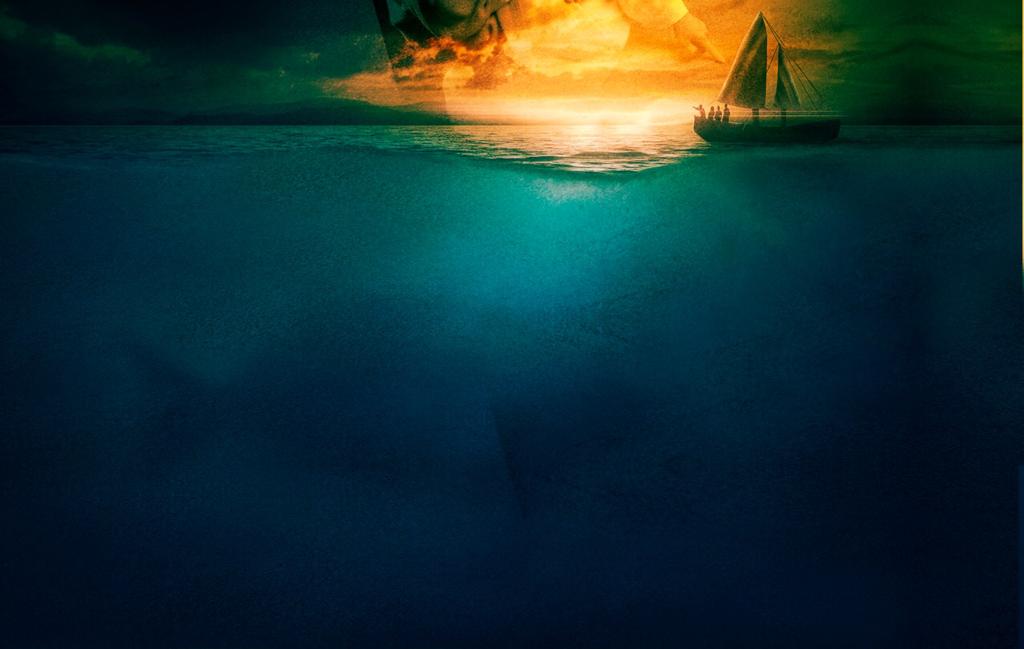 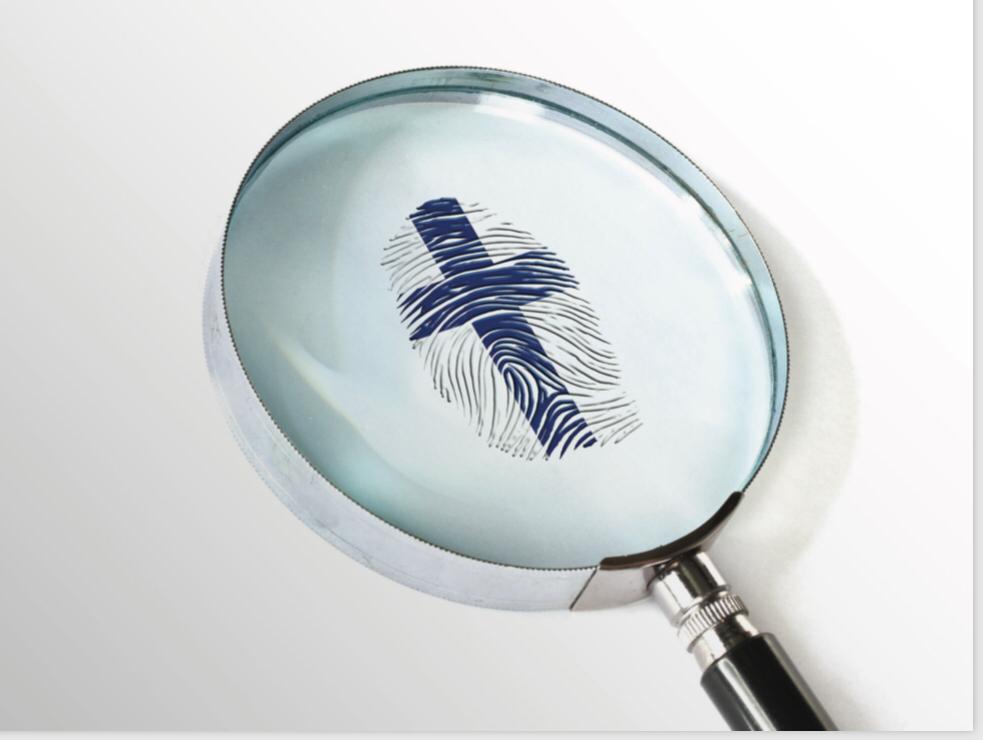 A moeda grega comum usada durante o tempo de Jesus foi chamada de dracma. Foi o equivalente do denário romano. Um dracma era o salário de um dia para um trabalhador.
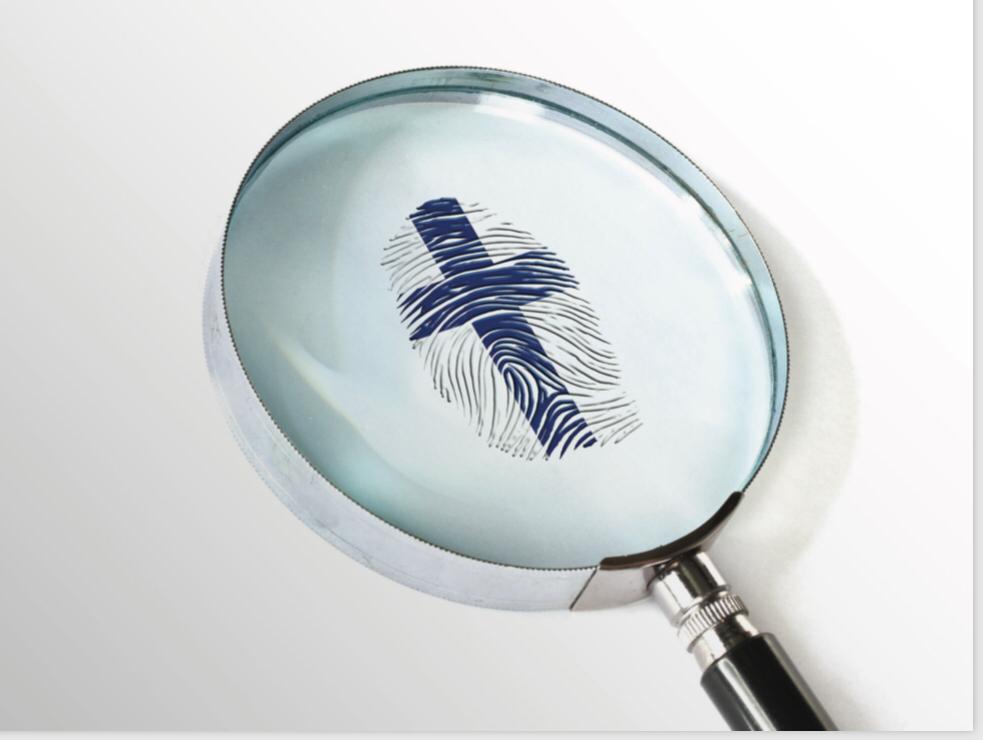 Um talento era 6.000 dracmas. O talento não era uma moeda, mas um peso monetário igual ao peso de 6.000 dracmas.
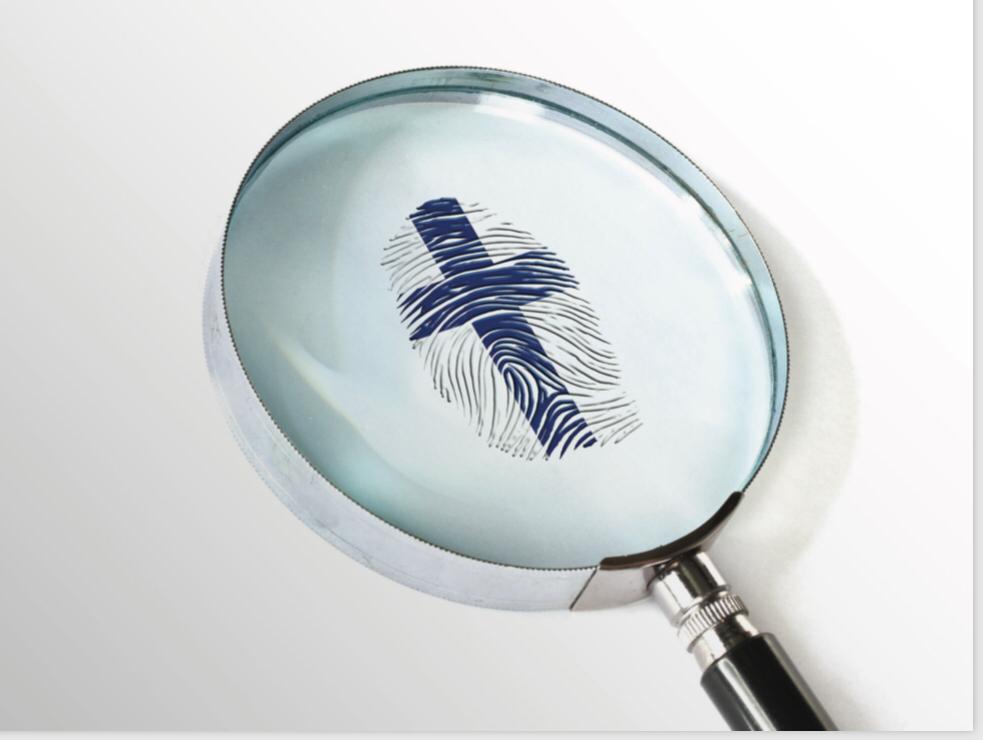 Agora, um dracma pesava aproximadamente 3,8 gramas de prata. Então, um talento pesaria cerca de 34 kilos. Isso é muita prata! E ele era todo de prata.
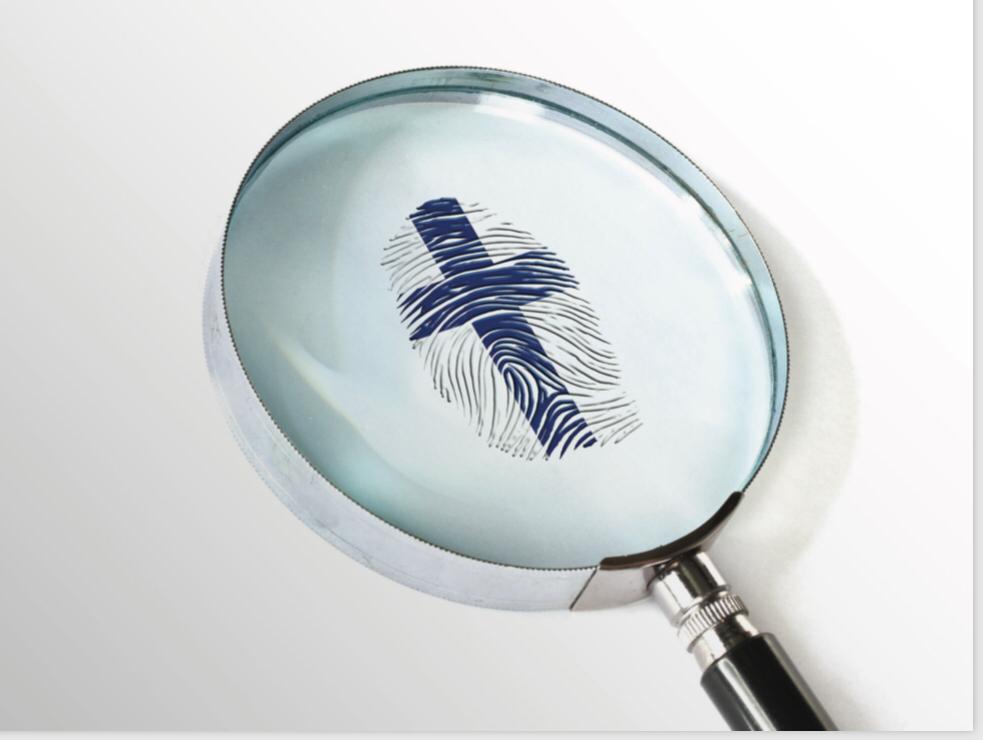 Um talento valia 6.000 dias de pagamento, equivalente há 20 anos de salário para um trabalhador.
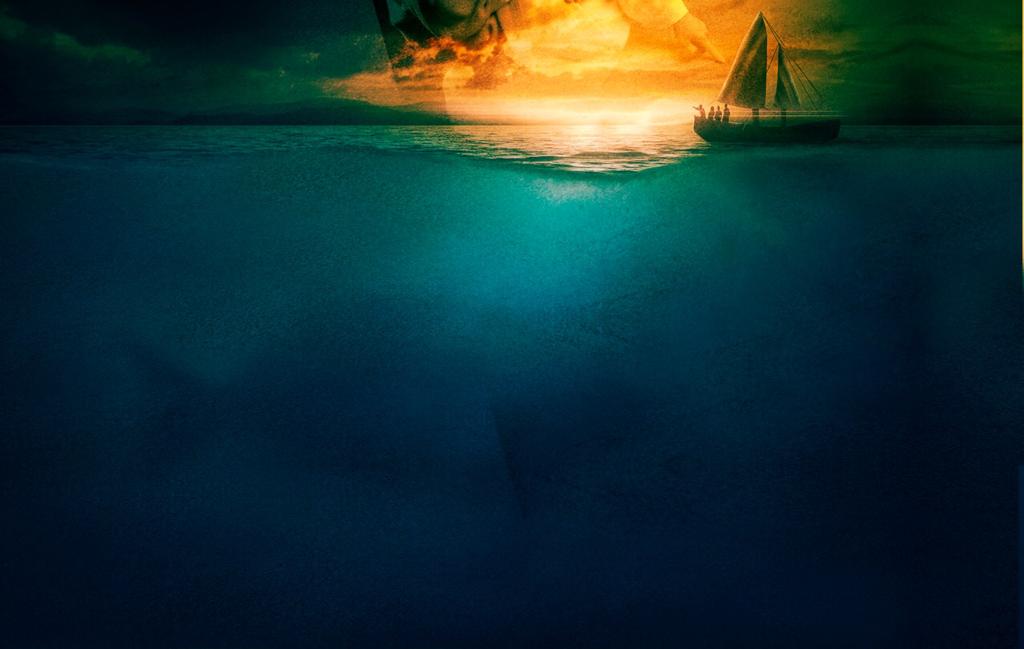 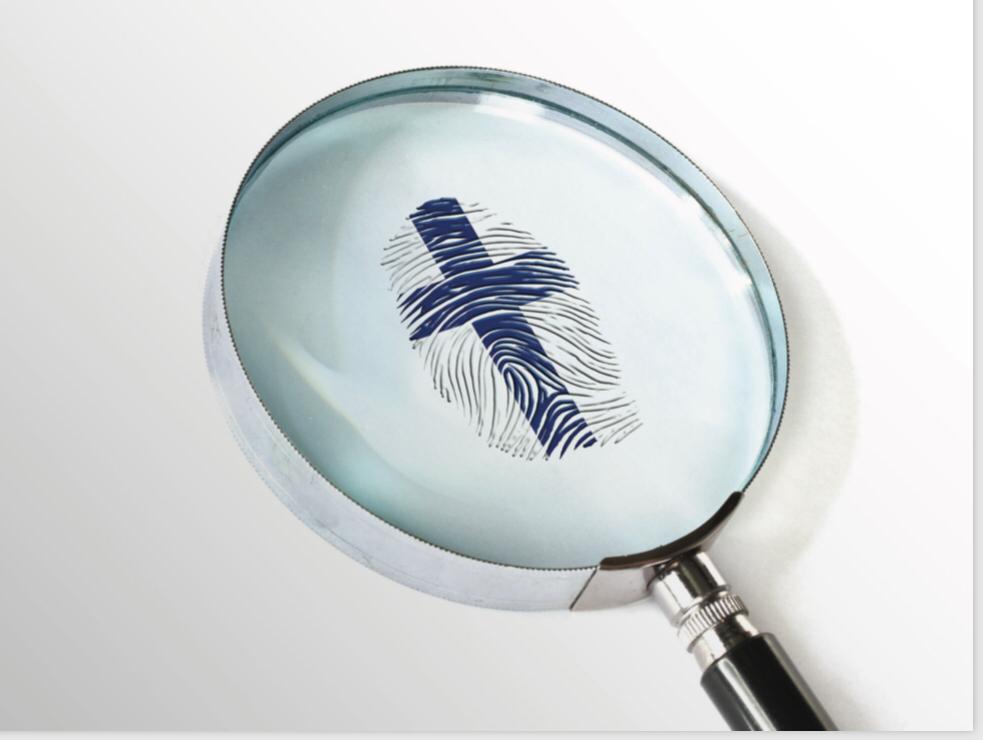 E o mestre confiou cinco talentos a um servo, 100 anos de salário, dois talentos a outro servo, 40 anos de salário e um talento a um terceiro servo, 20 anos de salário.
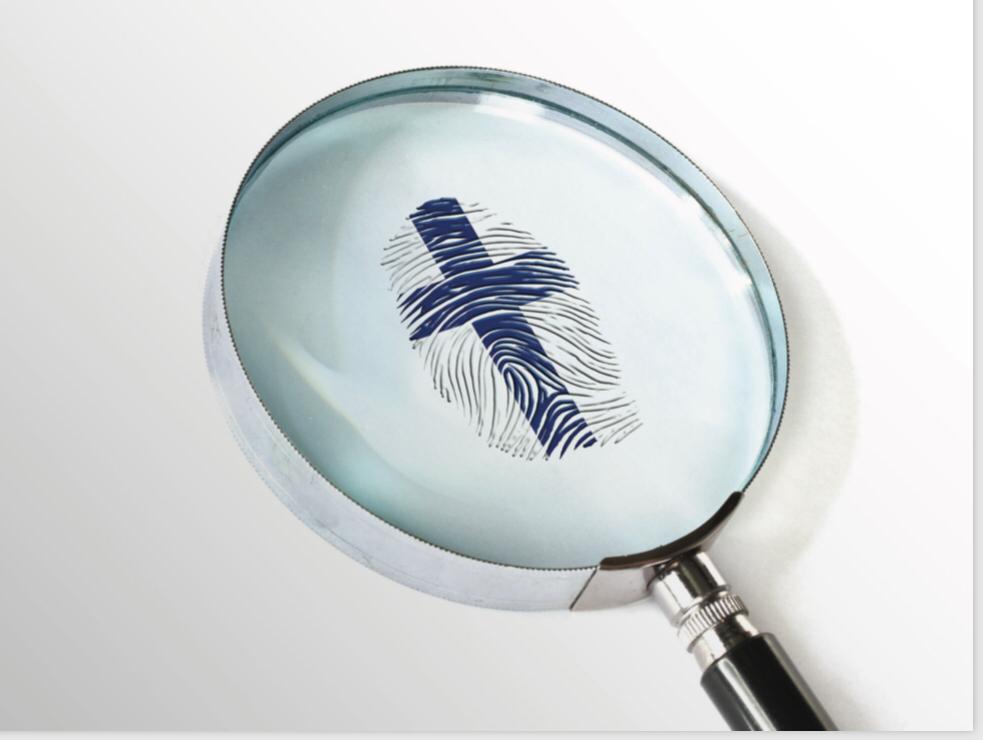 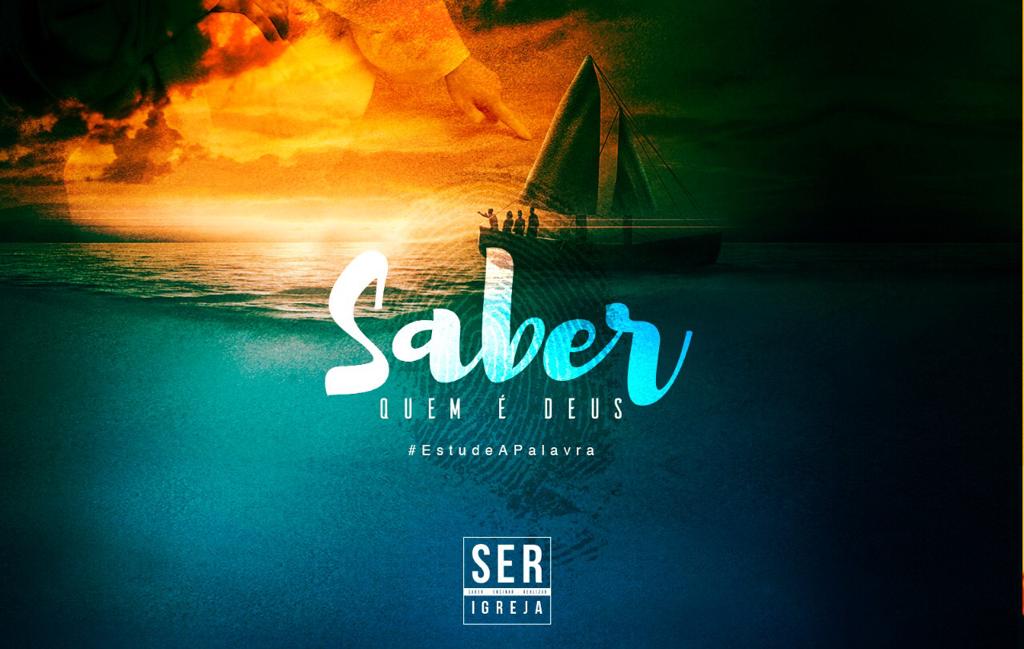 Mateus 25:15. “Para cada um de acordo com sua própria habilidade.” Essa palavra grega pode ser traduzida como “capacidade” ou “poder”.
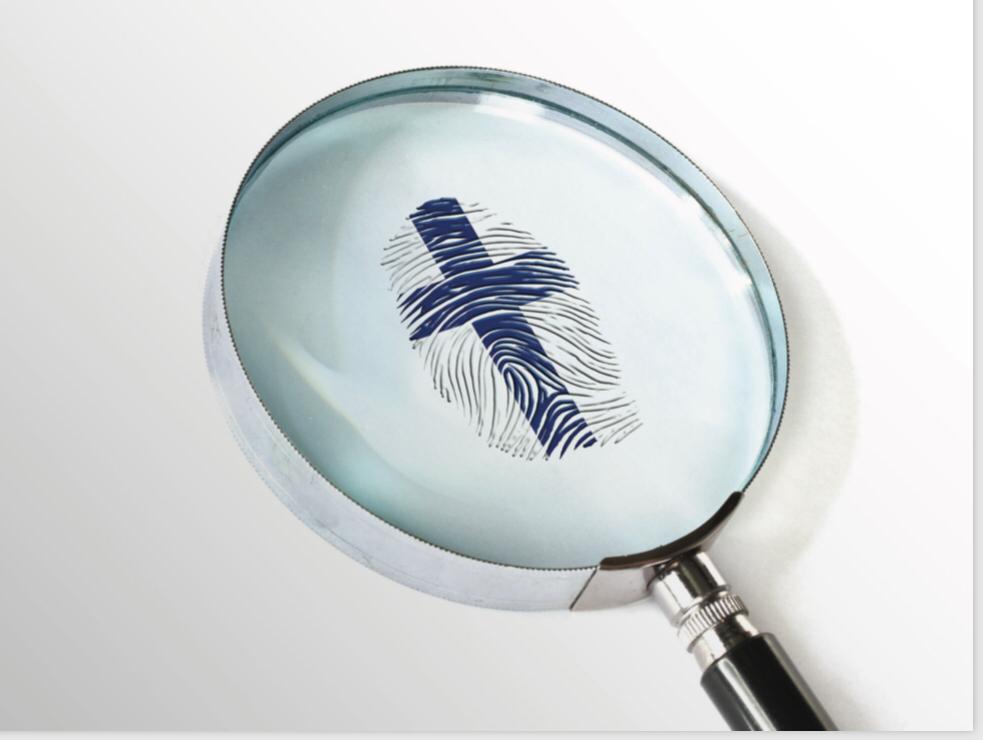 Aparentemente o mestre avaliava a capacidade de cada funcionário e, dependendo de sua avaliação das competências, ele lhes confiava uma parte de seus bens.
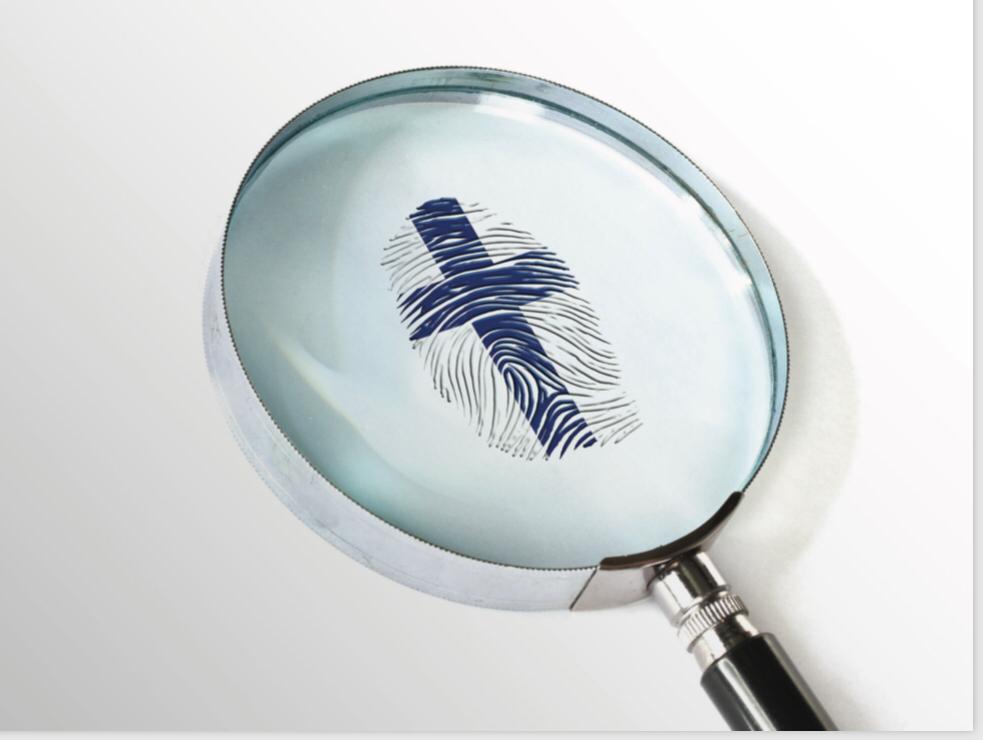 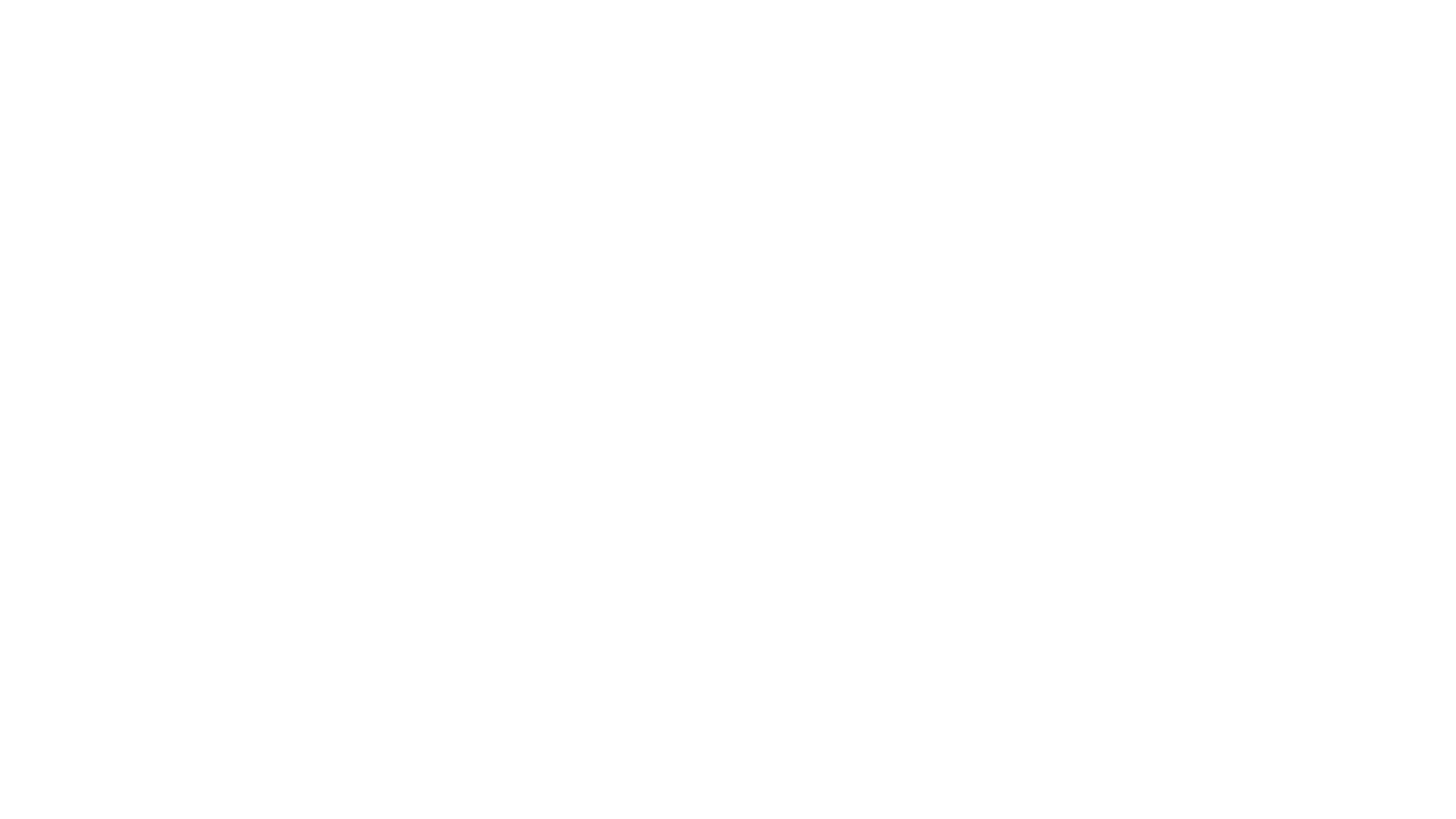 Como o servo a quem são confiados cinco talentos (ou os salários de 100 anos) responde? Ele diz: “Aleluia! Vamos dar uma festa”? Não. Ele se acomoda para um longo cochilo de inverno? Não. O que esse servo fez?.
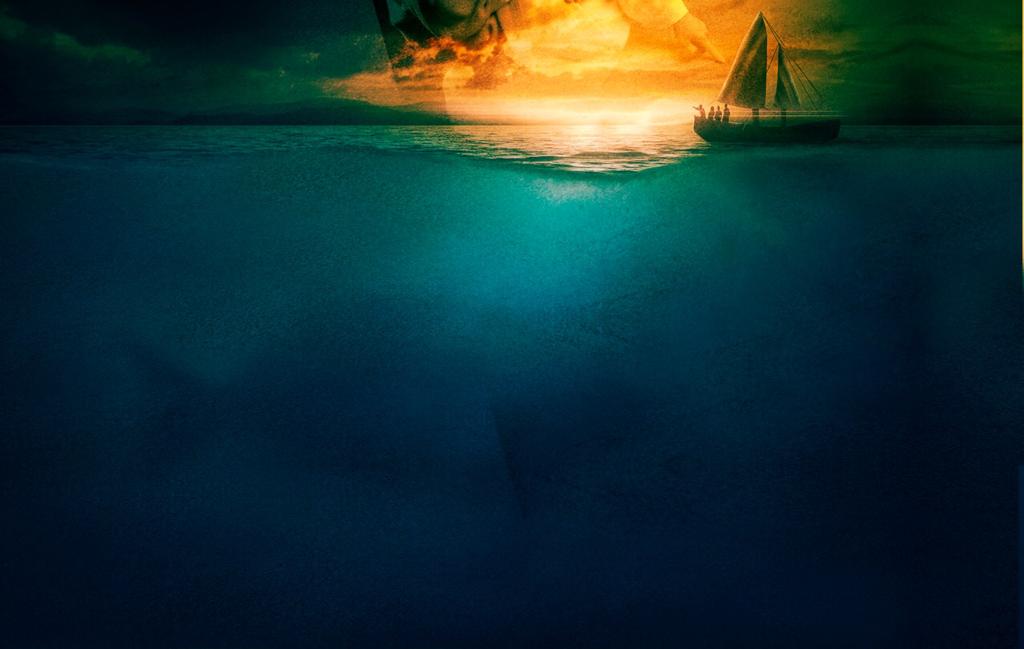 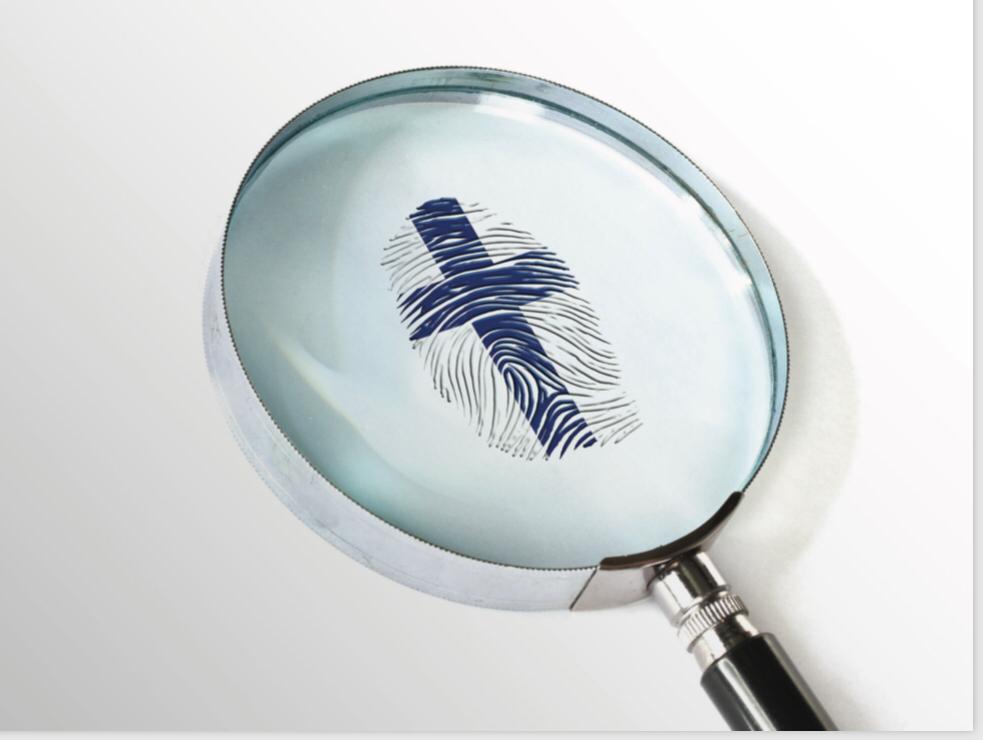 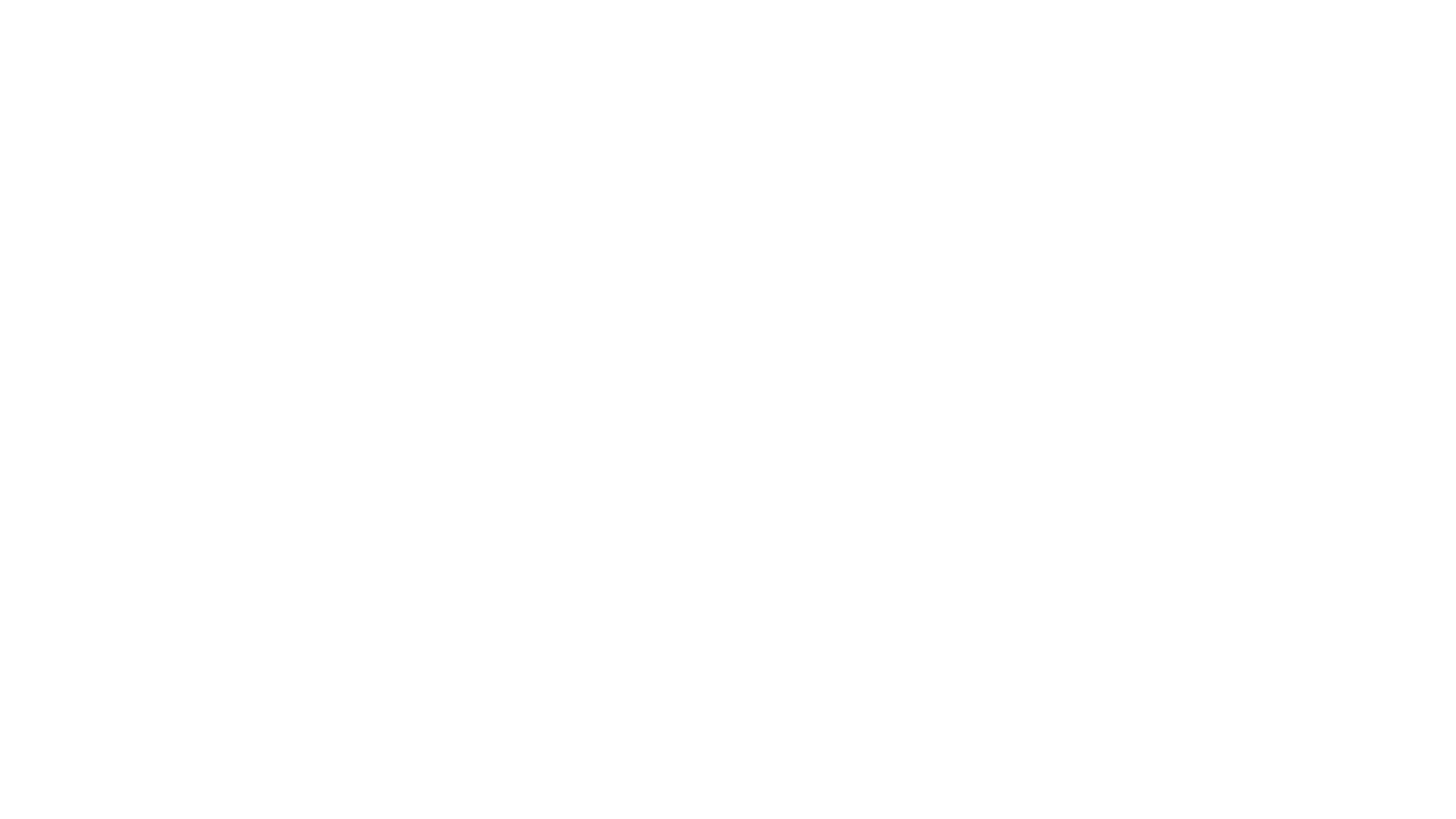 Foi confiado a ele o equivalente a US$ 2 milhões.
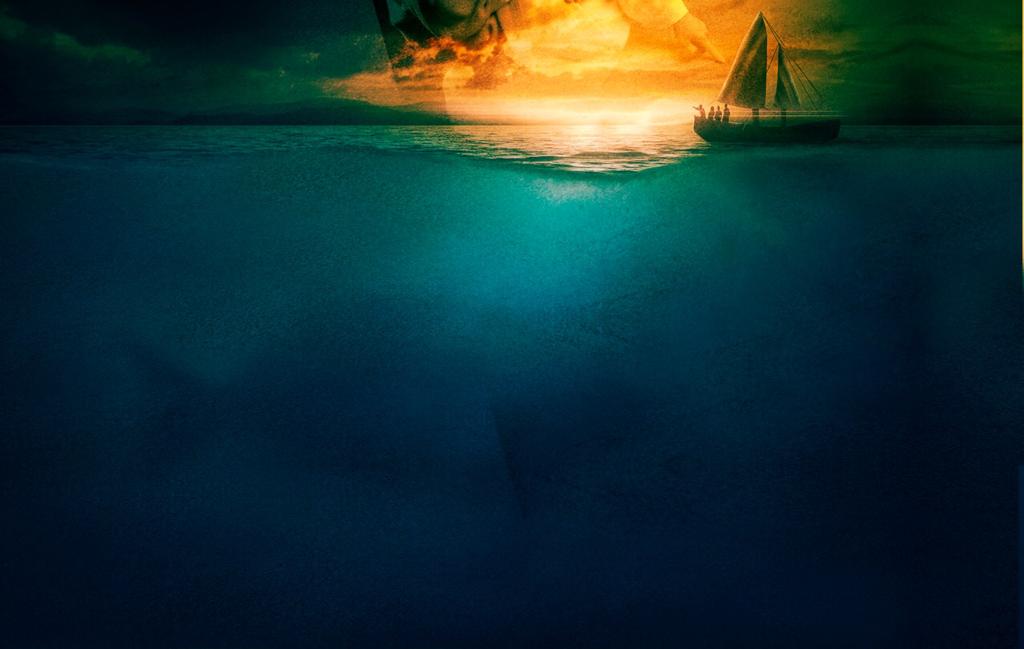 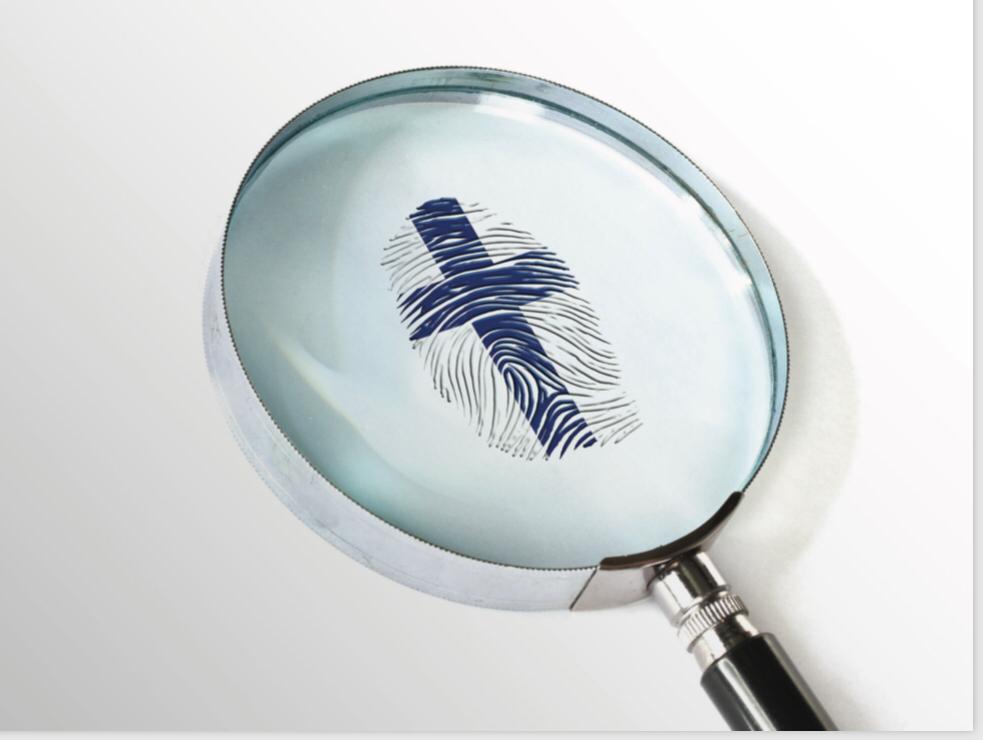 Como o servo a quem foram confiados dois talentos (ou salários de 40 anos) responde? “... aquele com dois talentos ganhou mais dois”, Mateus 25:17..
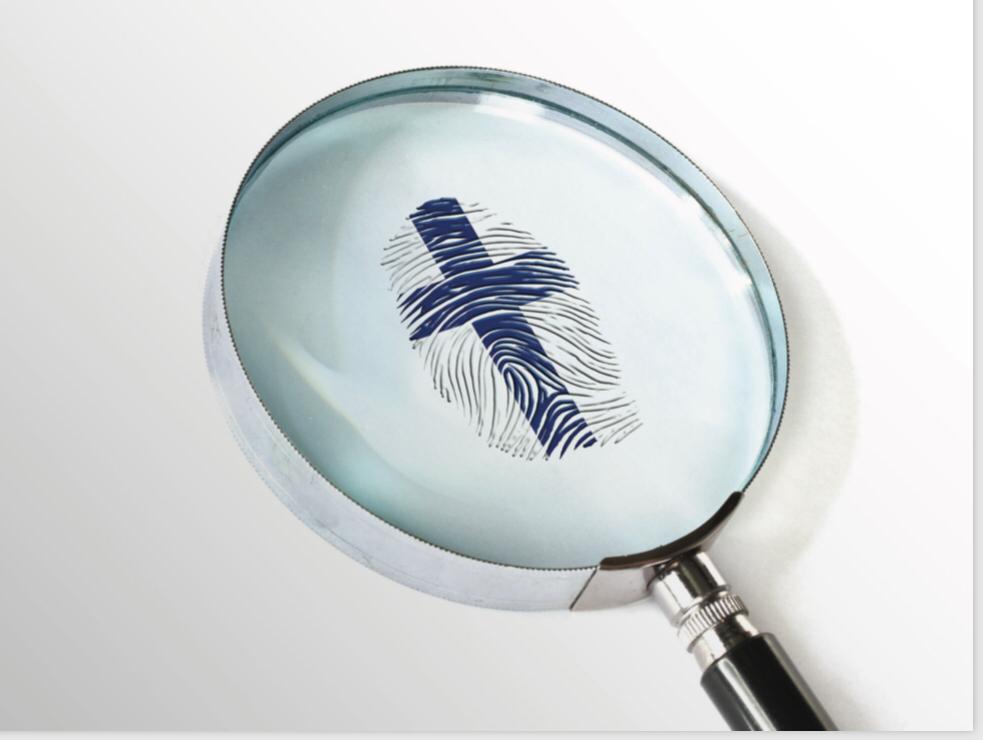 Mais uma vez, isso não aconteceu durante a noite. Ele não foi à mesa de jogo e rolou os dados. Foi preciso diligência para duplicar os bens do seu mestre.
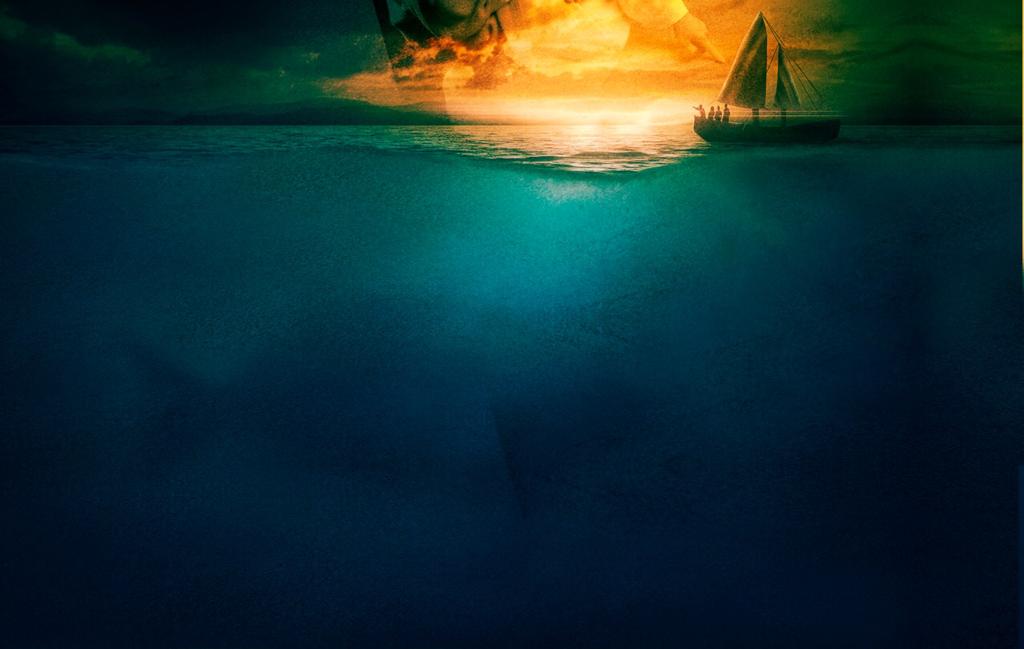 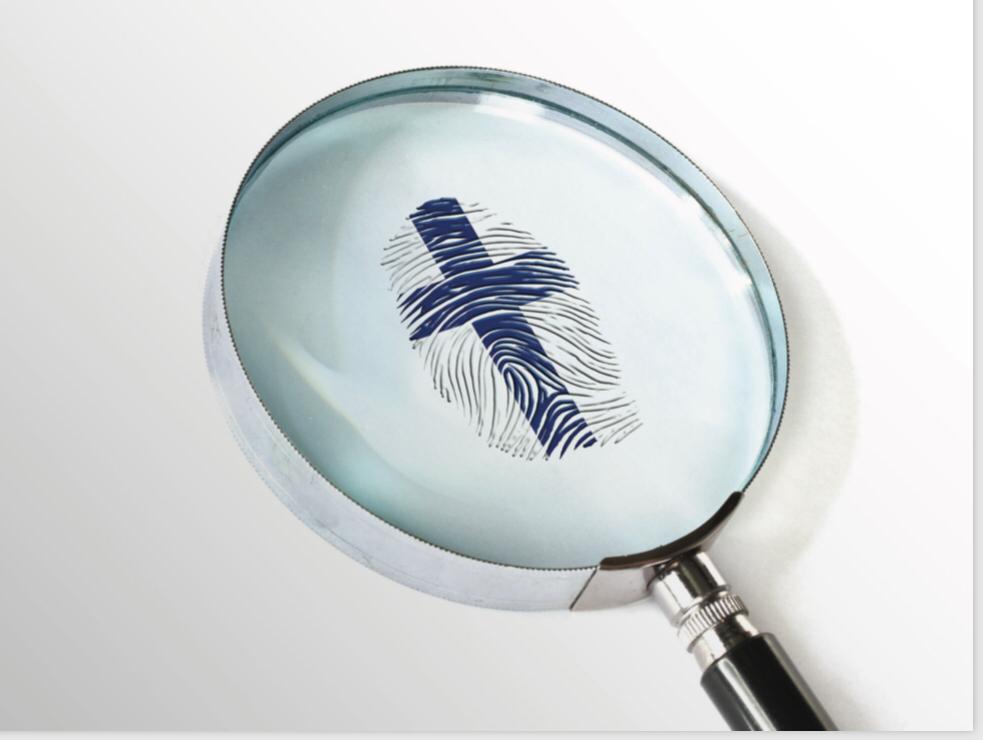 E o terceiro servo? Algumas pessoas sentem pena desse sujeito.Mas lembre-se, um talento equivalia a 20 anos de salário!
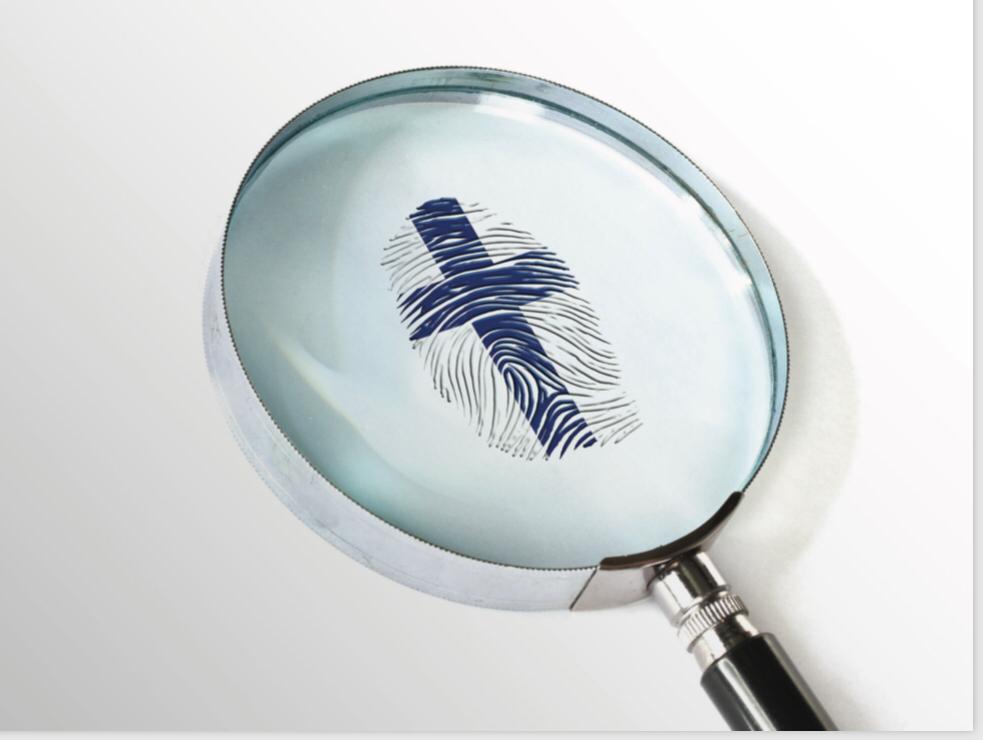 Observe como o terceiro servo reage. “Mas o homem que recebera um talento, cavou um buraco no chão e escondeu o dinheiro do seu senhor”, Mateus 25:18
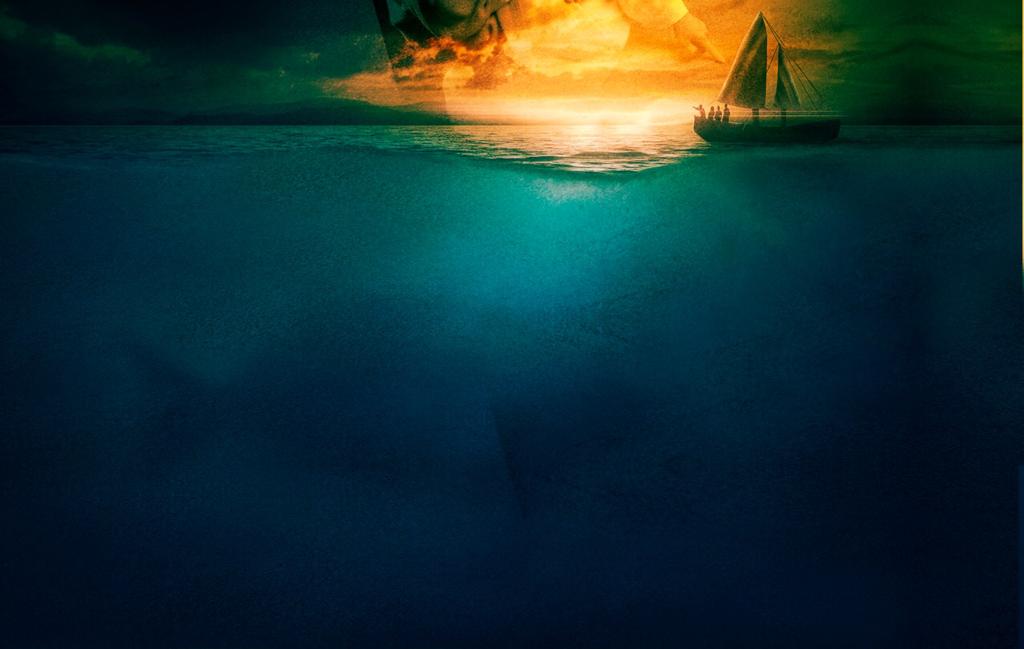 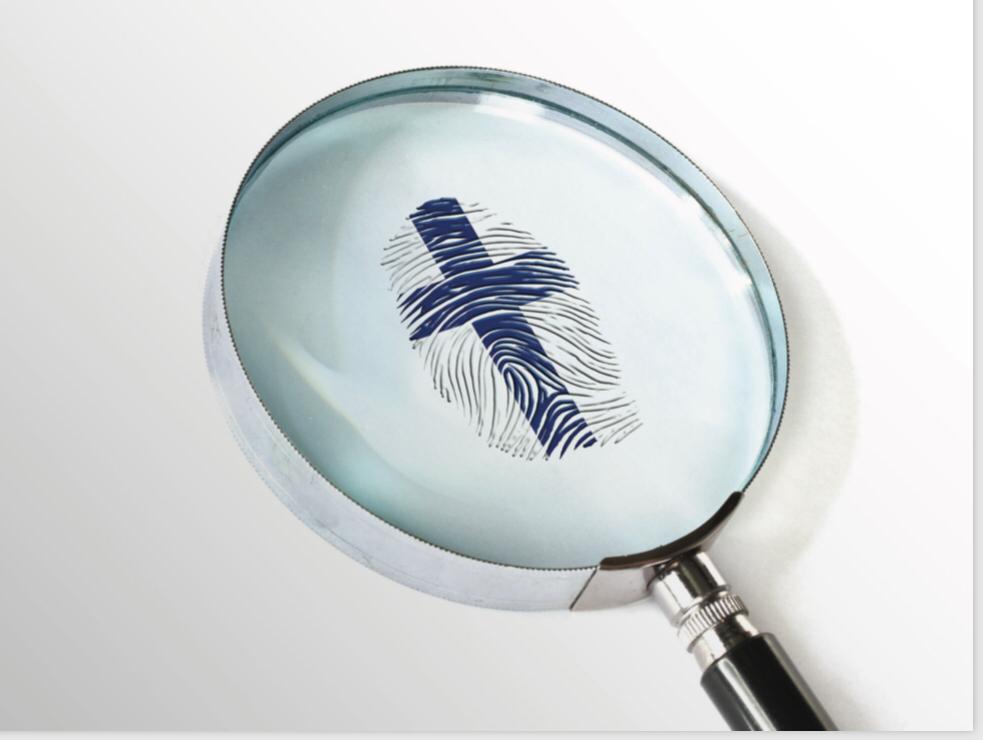 “Mestre, eu sabia que você é um homem duro, colhendo onde você não semeou e coletando onde você não espalhou sementes. Então eu estava com medo e saí e escondi seu talento no chão”, Mateus 25:24-25.
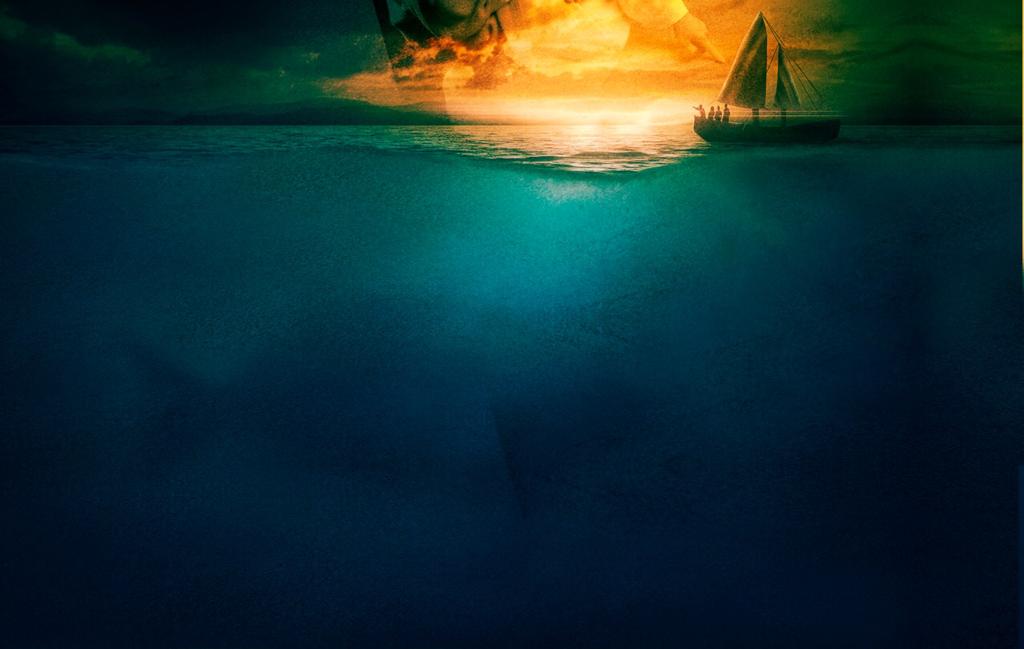 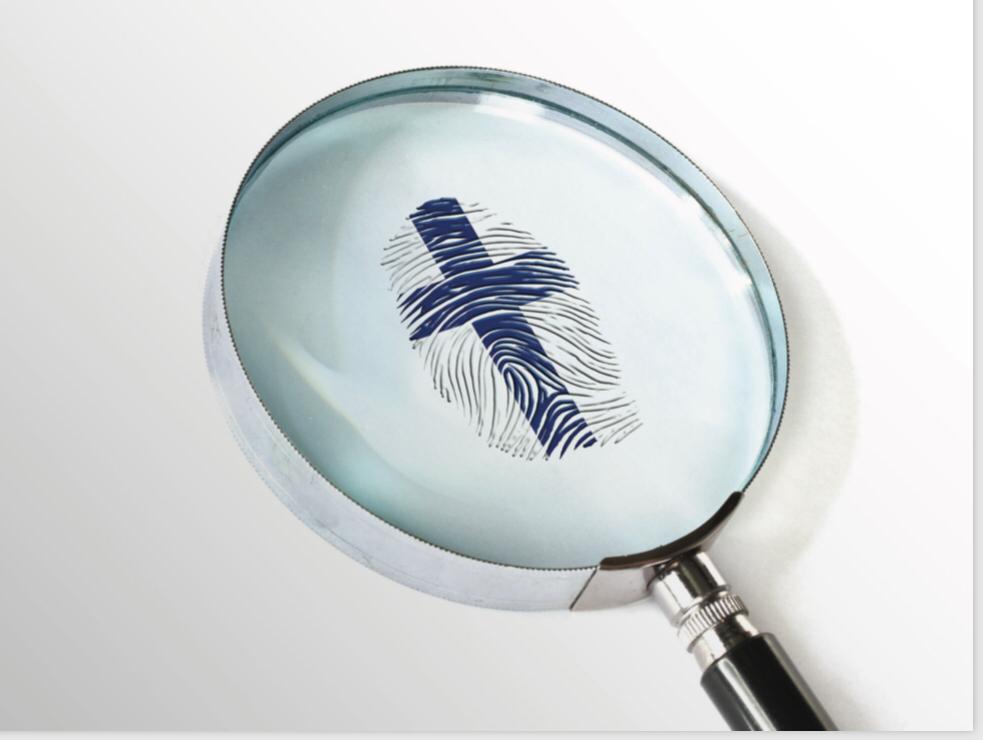 Por que o servo agiu desse modo? Tinha algo a ver com o relacionamento dele com o mestre. Você vê um padrão emergindo aqui?
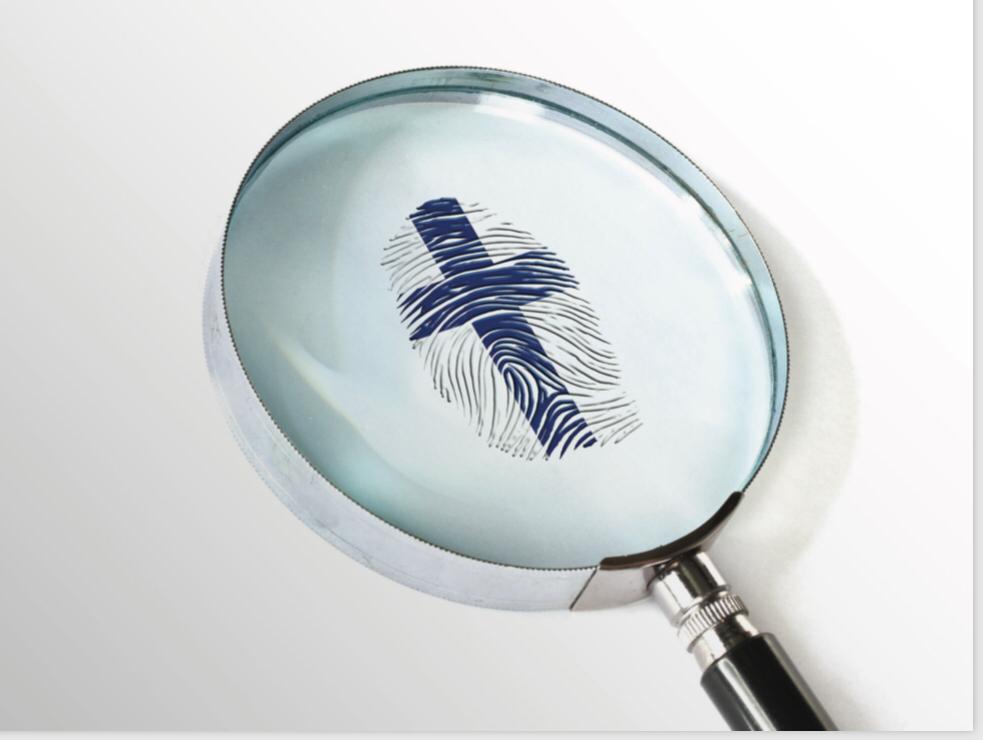 A maneira que cada servo responde depende de seu relacionamento com seu mestre!
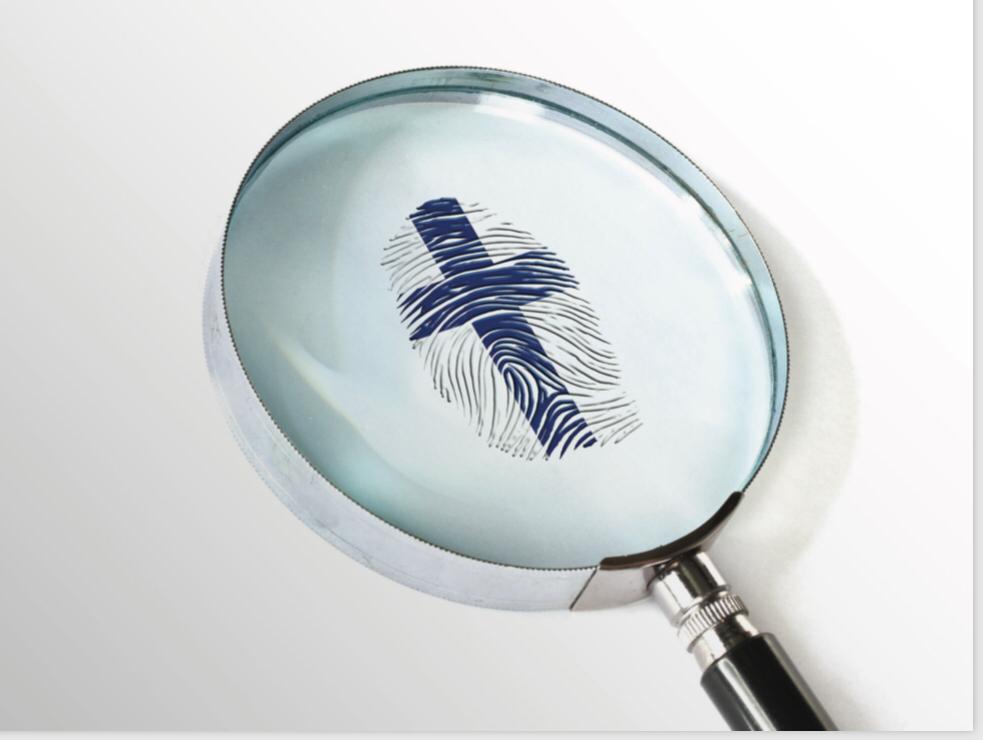 A maneira como você usa os recursos que Deus confiou a você é um indicador do seu relacionamento com Ele.
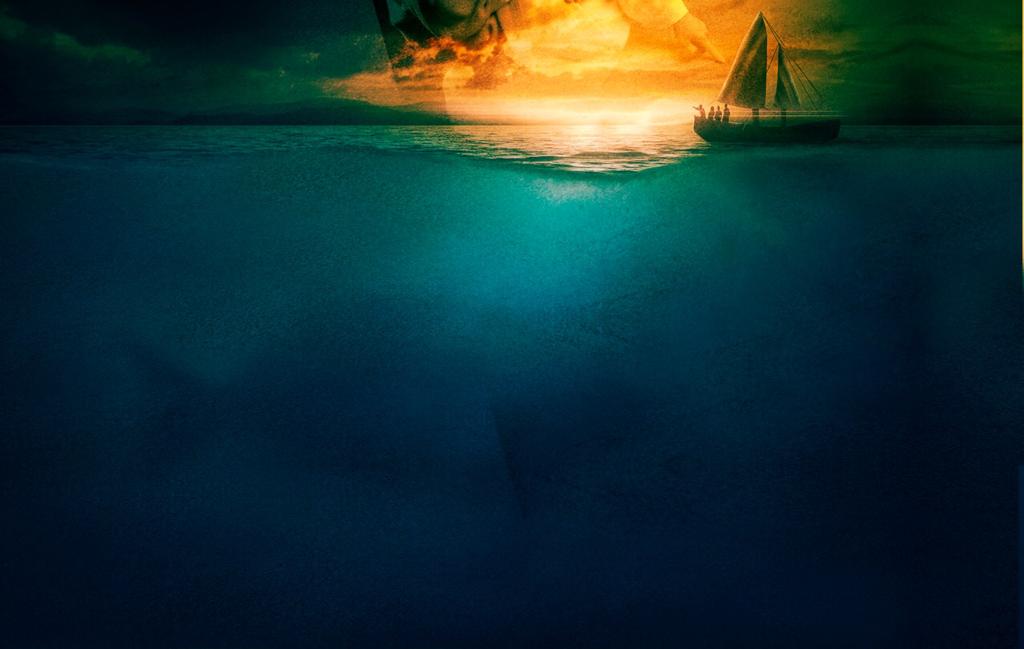 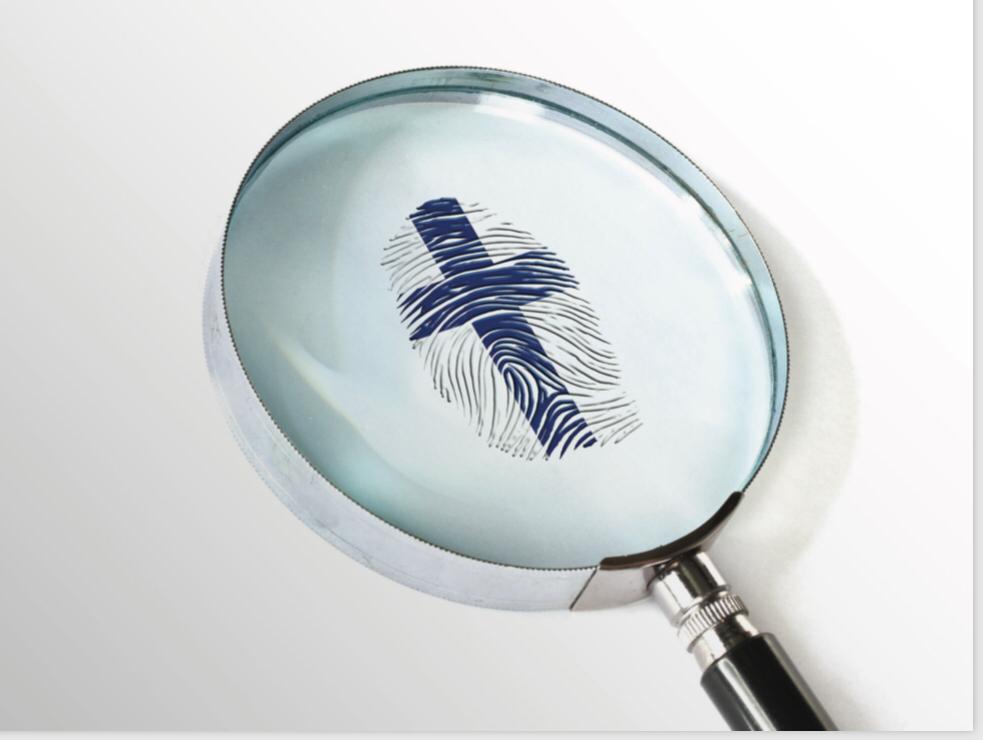 A Bíblia nos diz que tudo pertence a Deus. “A terra é do Senhor e tudo que nela há, o mundo e todos os que nele vivem”, Salmos 24:1. Mas Ele nos confia alguns recursos para usar sabiamente.
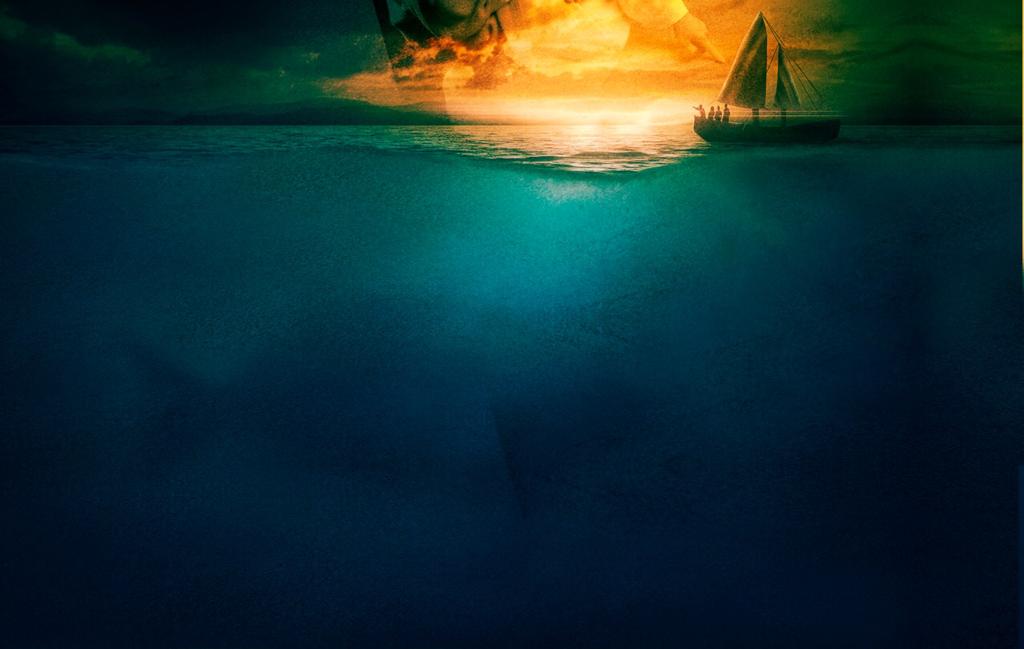 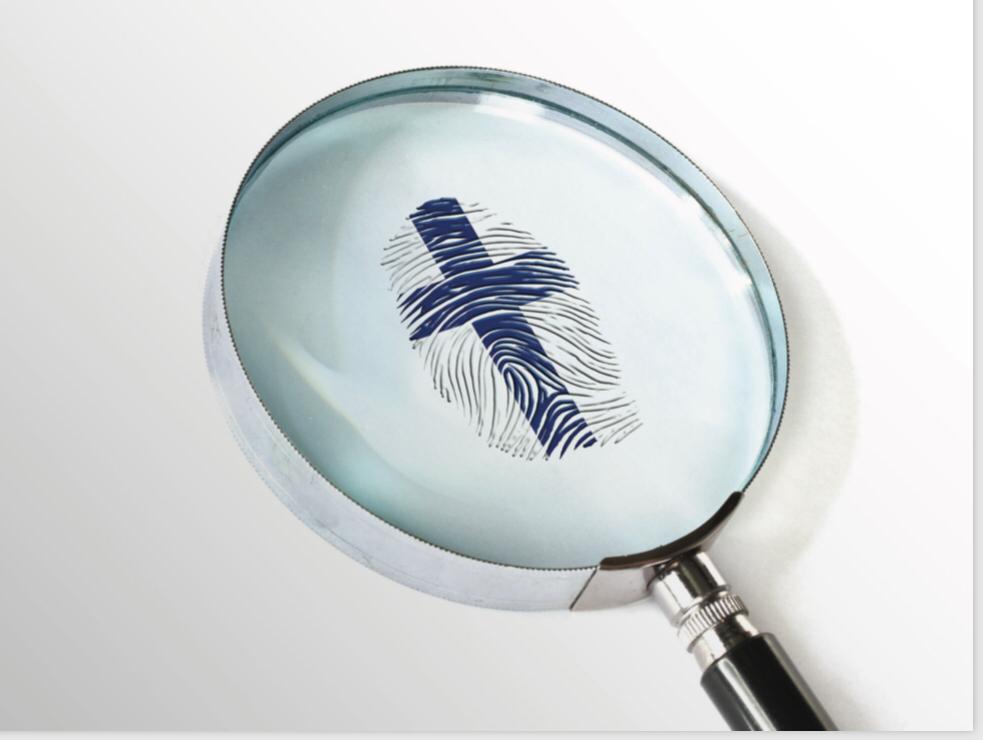 Quais são alguns desses recursos? Nossa terra, nossa saúde, nosso intelecto, nossas habilidades e talentos naturais. Nossos recursos financeiros, nosso tempo, a verdade que Deus nos revelou.
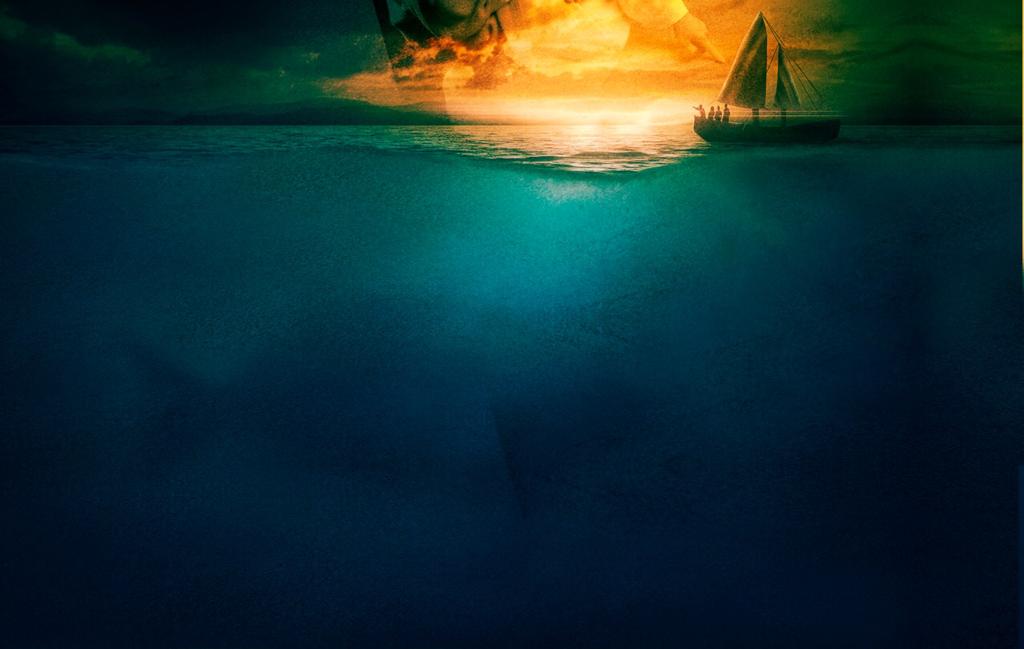 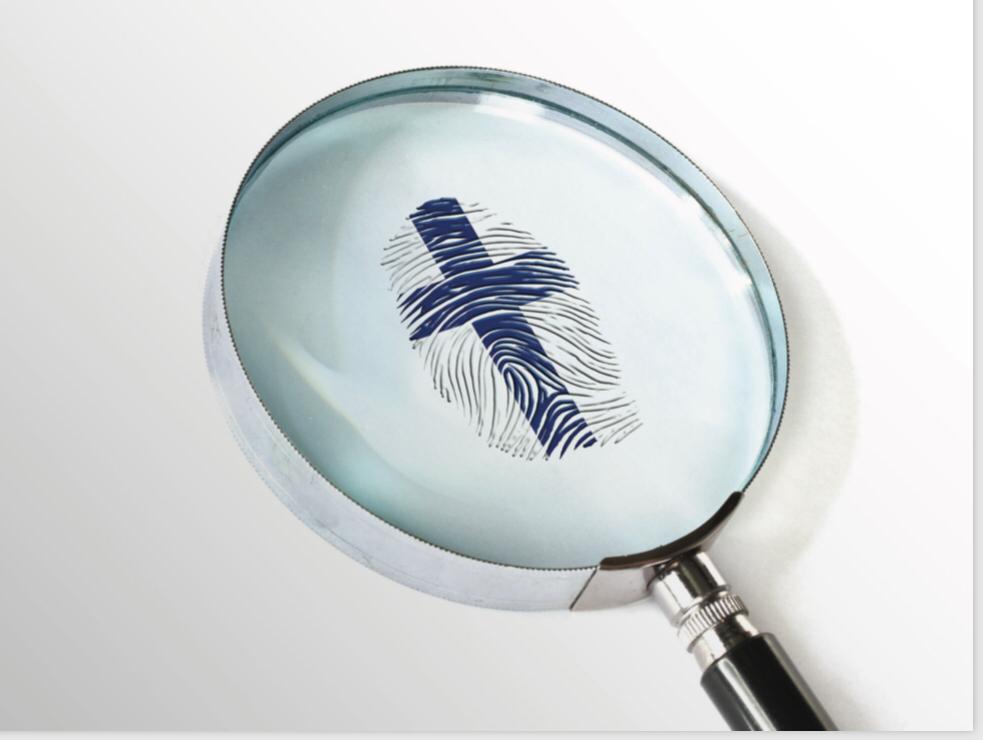 Estes são alguns recursos que Deus nos confiou. A maneira como usamos os recursos dEle é um indicador do nosso relacionamento com Ele.
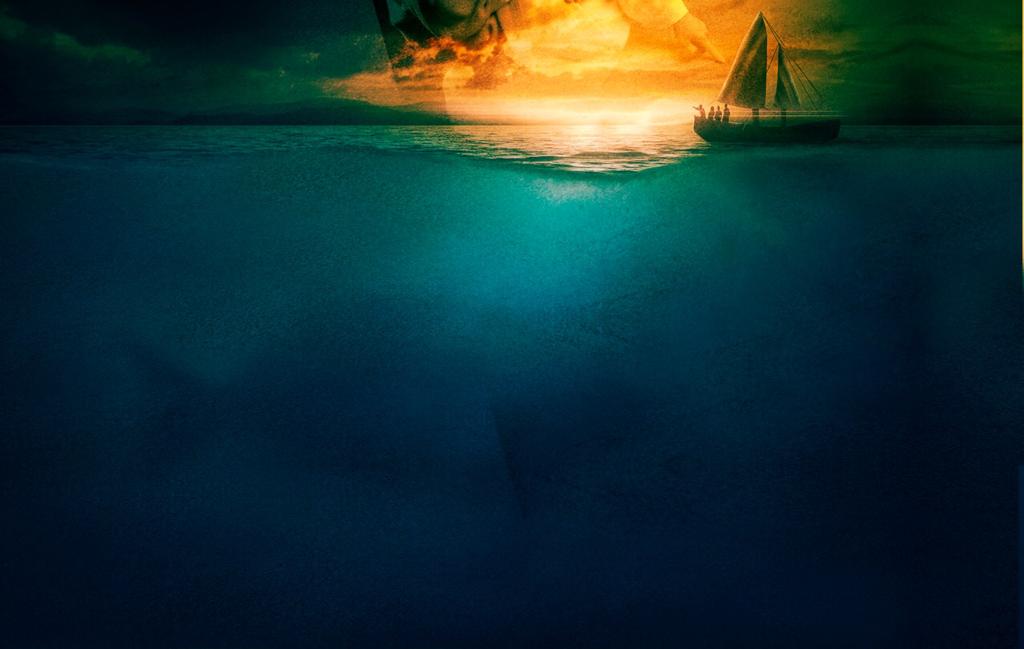 John Wesley foi um grande pregador inglês admirável. Ele fez um diário e escreveu muitos sermões.O que muitos não sabem é sobre sua mordomia financeira.
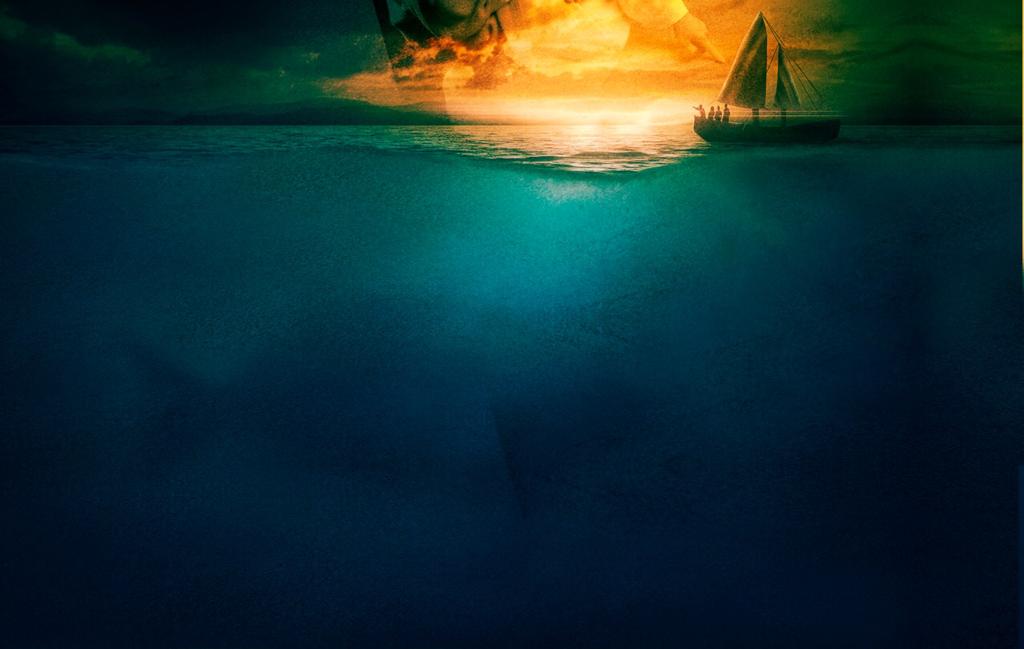 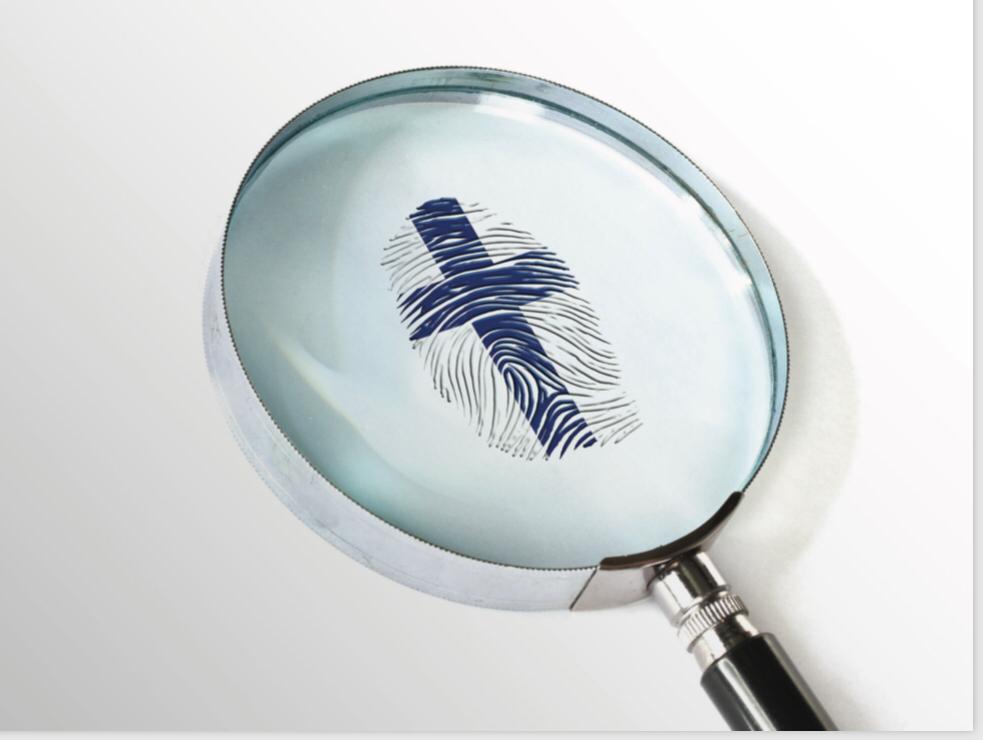 Quando Wesley começou seu ministério, ele ganhava 30 libras (dinheiro da Inglaterra) por ano.
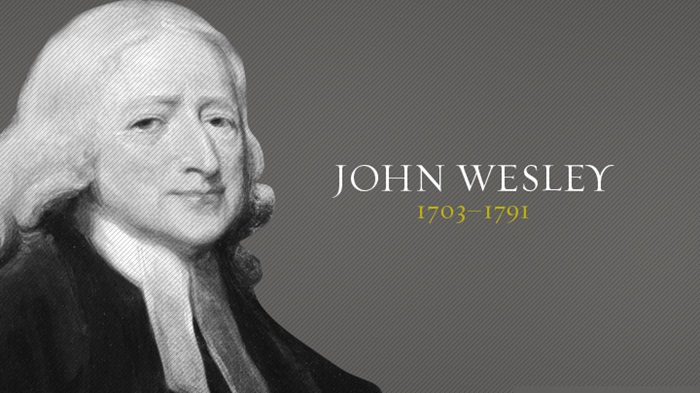 Ele viveu com 27 libras e deu 3 libras como dízimo.
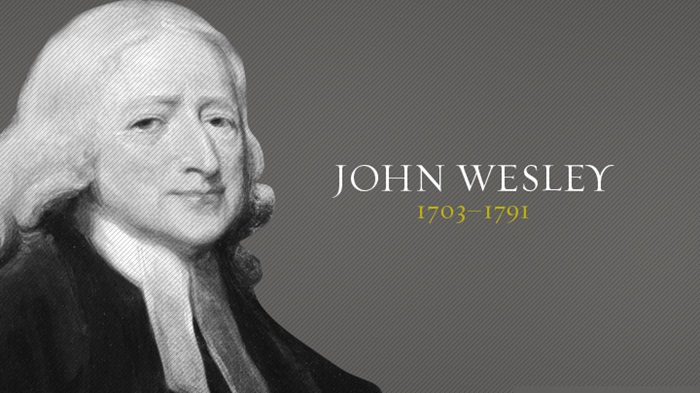 Alguns anos depois, ele estava ganhando 90 libras por ano, mas ele ainda preferiu viver com 27 libras e dar o restante.
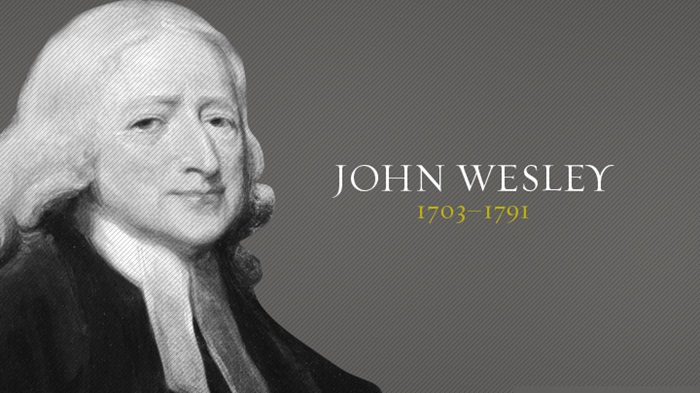 Perto do fim de seu ministério, a renda de John Wesley chegou a 1.400 libras. Mas novamente ele escolheu viver simplesmente com 30 libras por ano e deu o restante.
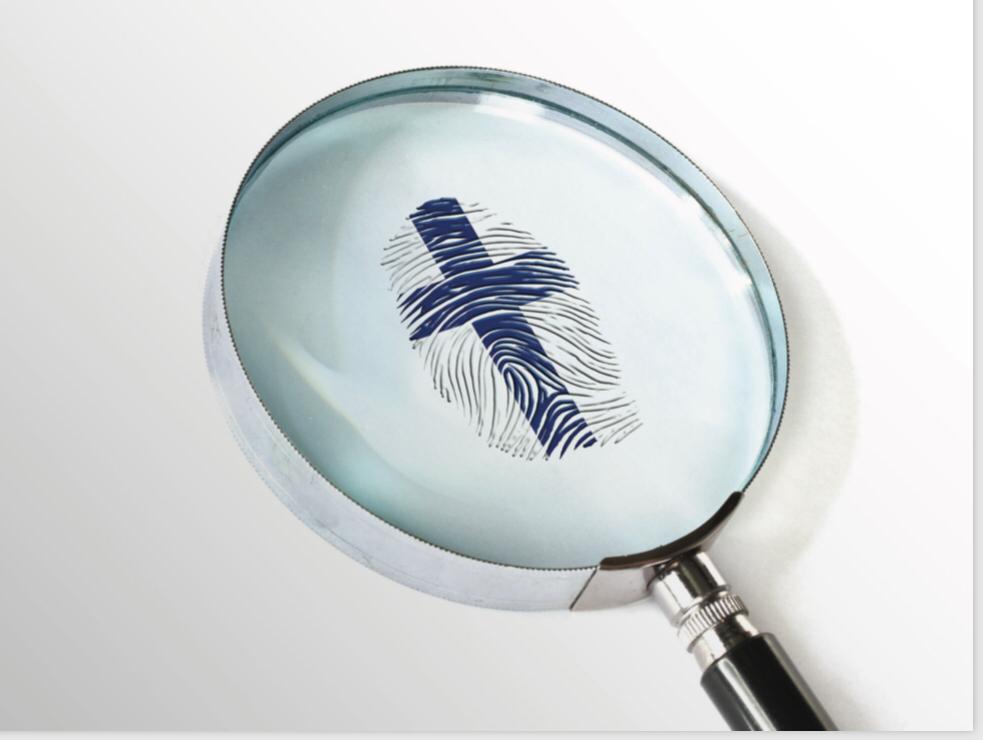 A maneira como ele usou os recursos foi um indicador de seu relacionamento com Deus.
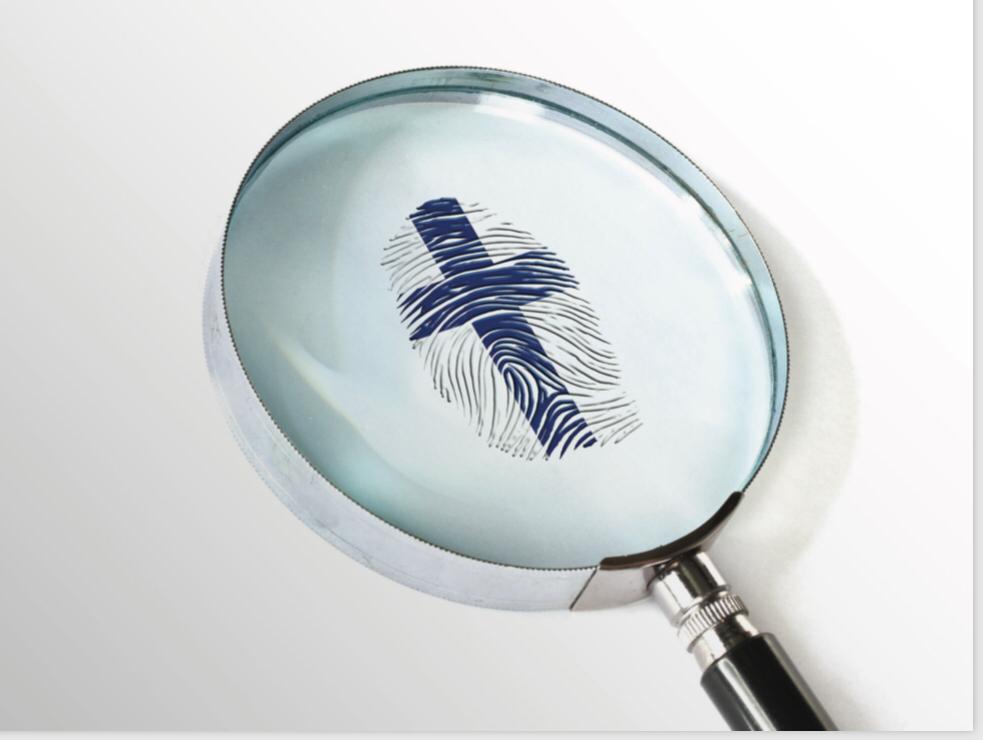 O que a forma como você usa o tempo diz sobre seu relacionamento com Deus
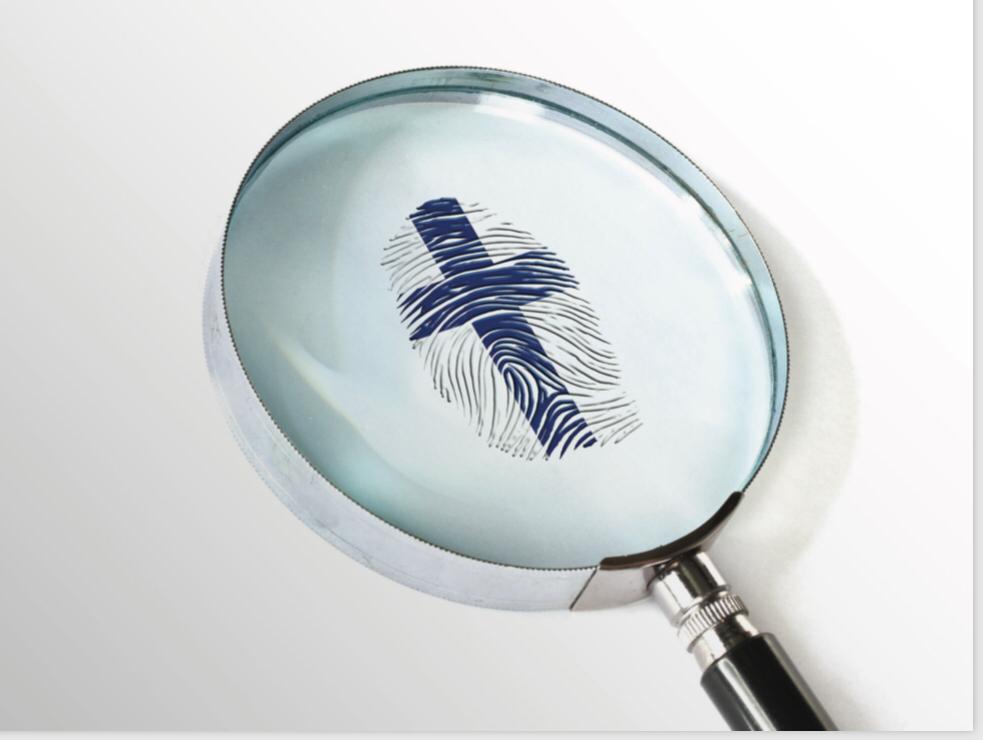 Eu não estou falando apenas sobre o sábado, mas todo o seu tempo. Sete dias por semana. Vinte e quatro horas por dia.
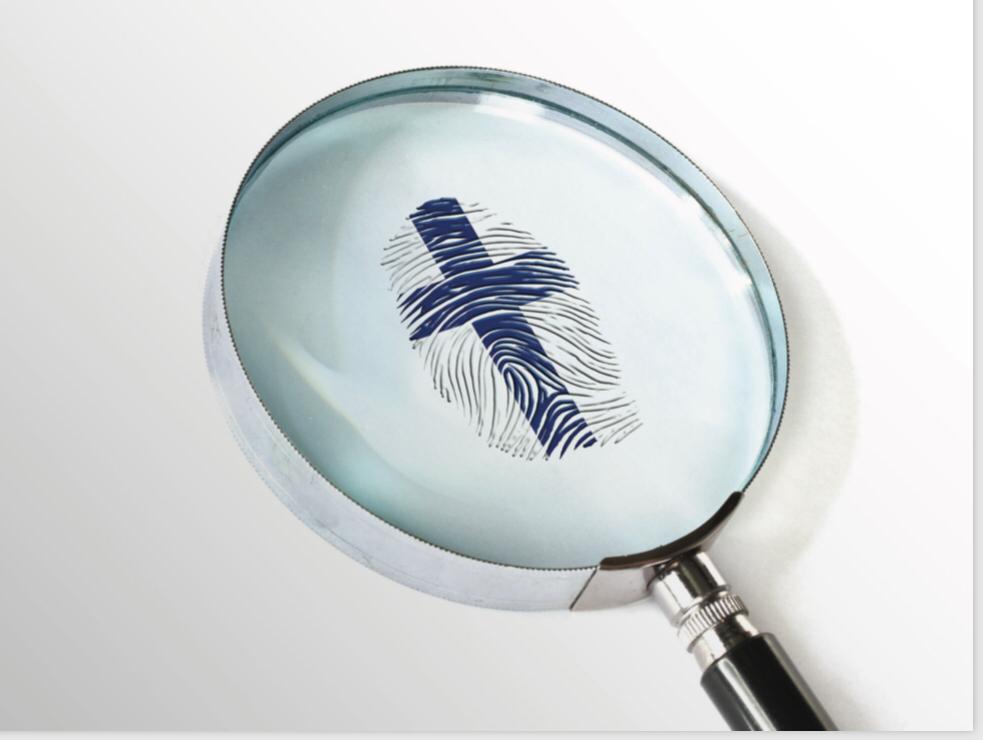 Marcos 2:3-4 diz que quando Jesus estava aqui havia quatro homens que usaram seus recursos para abençoar a vida de um amigo.
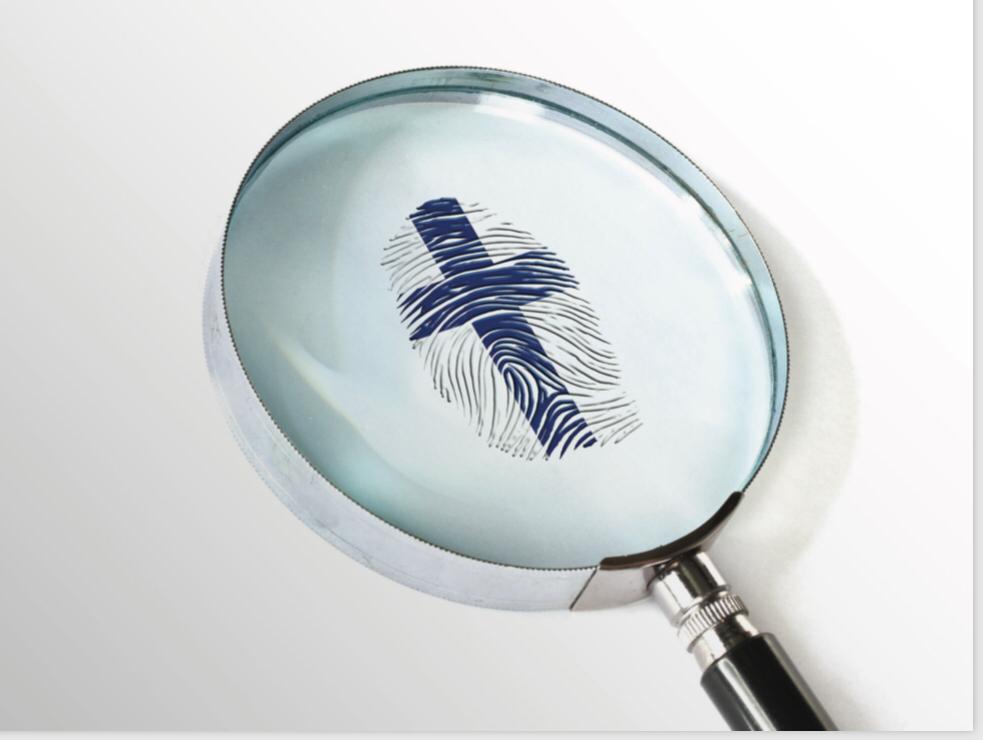 Eles não eram médicos, mas tinham braços e pernas fortes e determinação. Eles estavam dispostos a abrir um buraco no telhado.
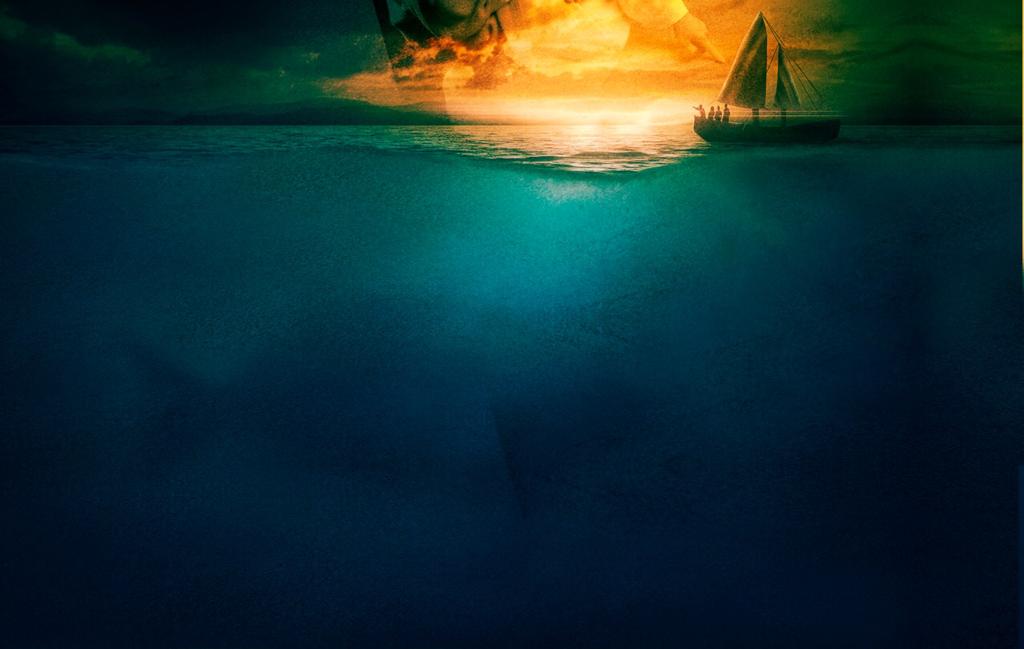 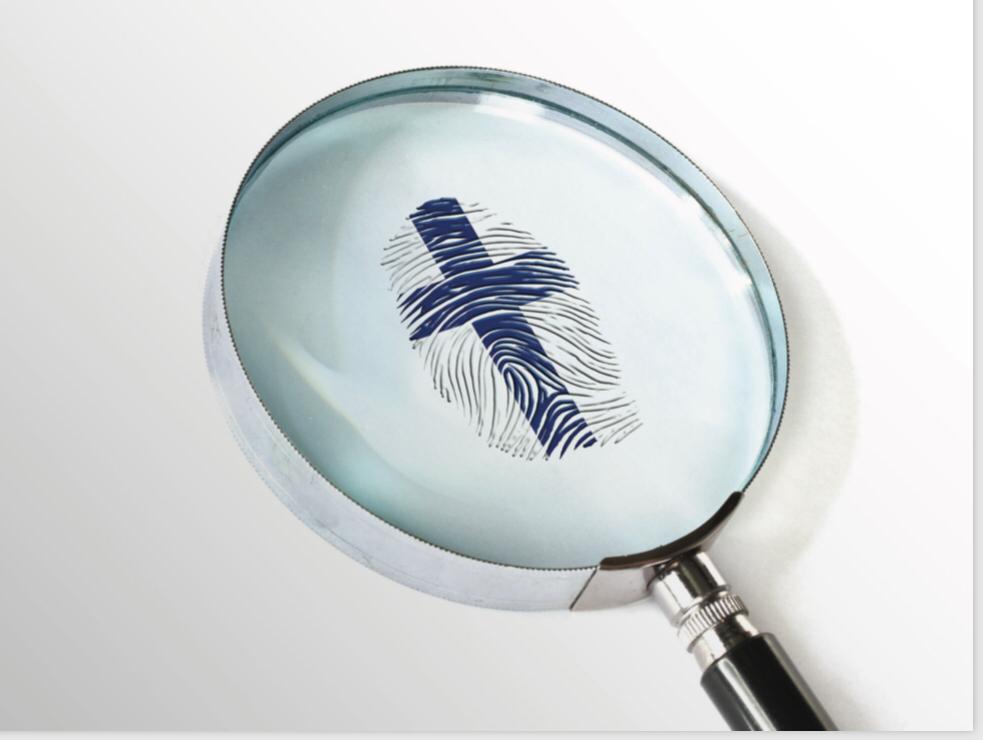 Eles tiveram a criatividade de usar seus cintos para abaixar o amigo aos pés de Jesus. A maneira como usaram os recursos que o Senhor lhes confiou foi um indicador de seu relacionamento com Deus.
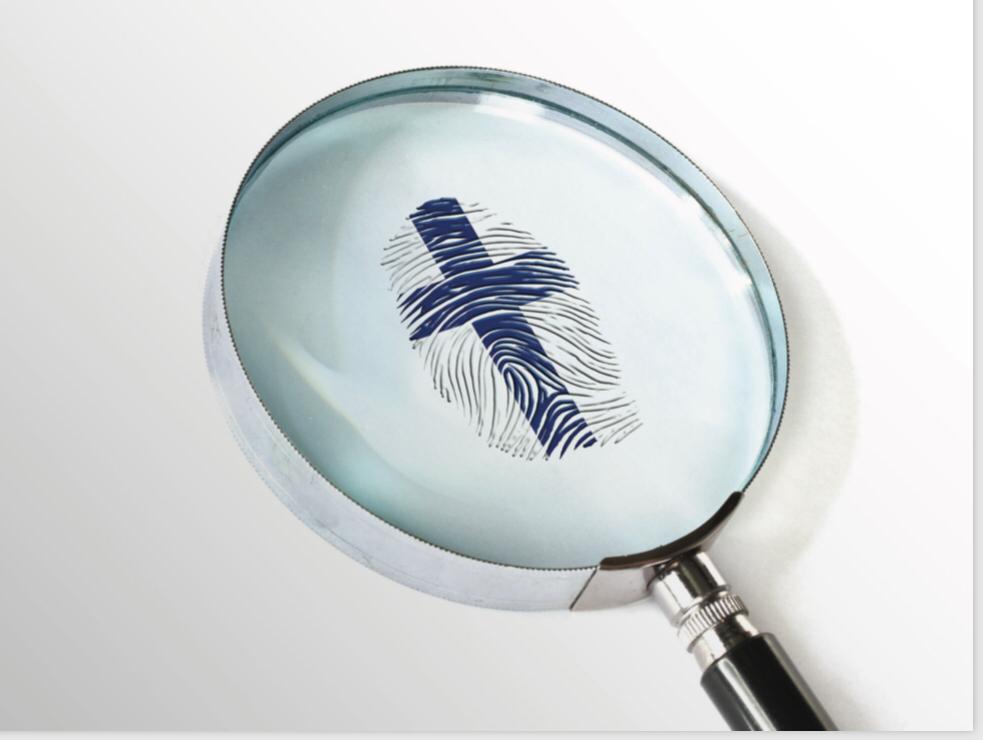 Faça uma avaliação cuidadosa de como você usa os recursos que o Senhor confiou a você.
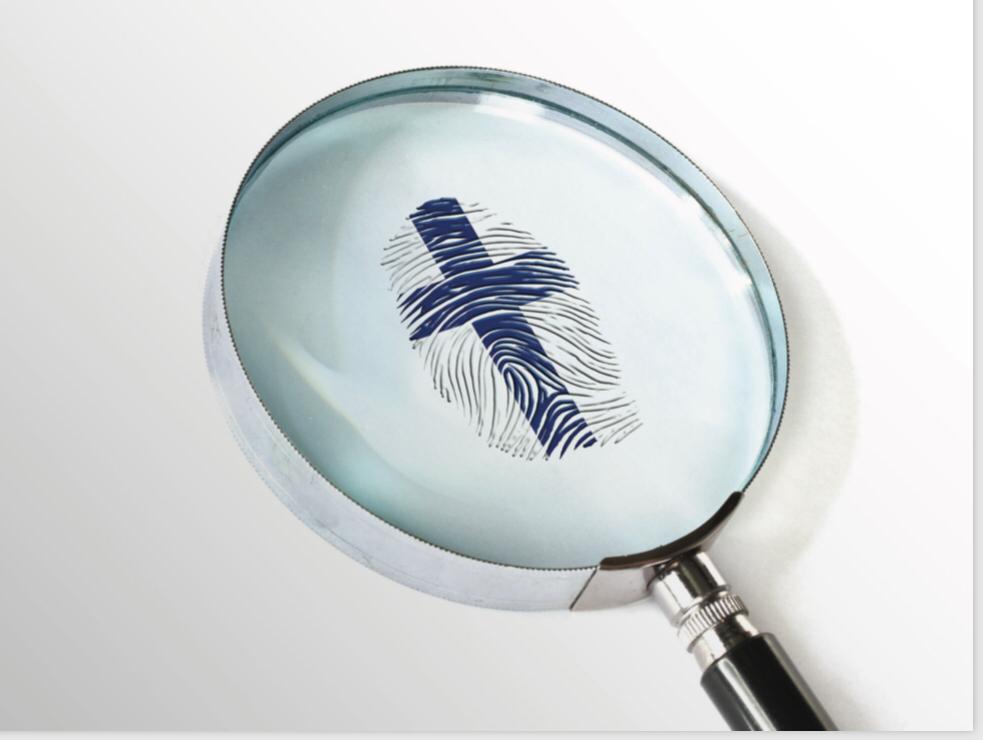 Você reconhece que tudo que tem vem de Deus? Lembre-se: a maneira como usa esses recursos é um indicador do seu relacionamento com Ele.
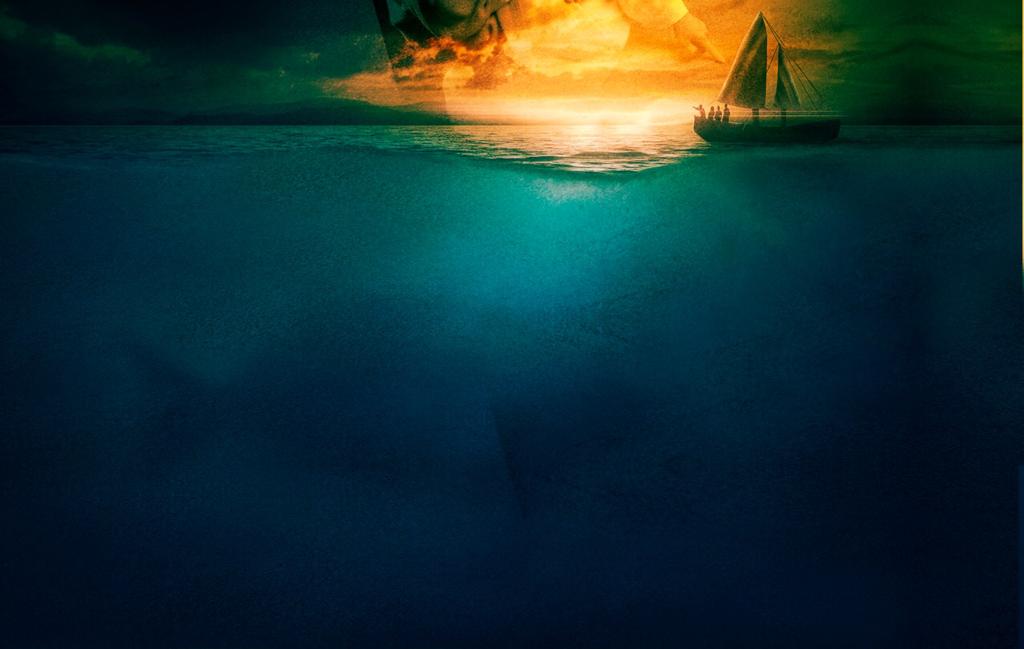 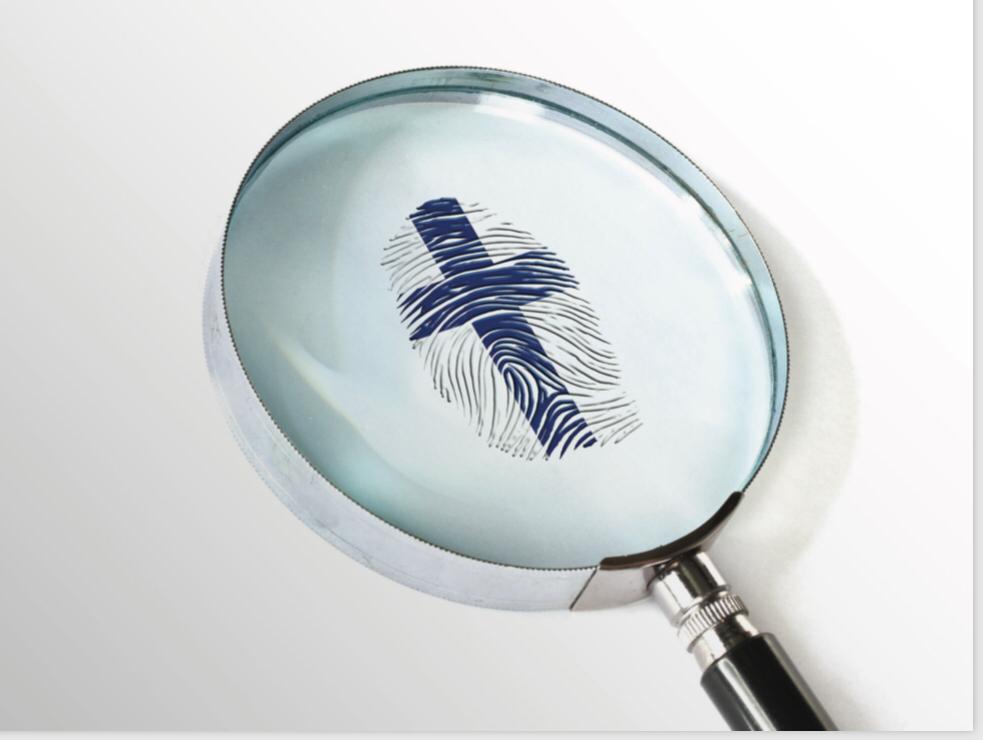 Faça uma avaliação cuidadosa de como você usa os recursos que o Senhor confiou a você. Você reconhece que tudo que tem vem de Deus?
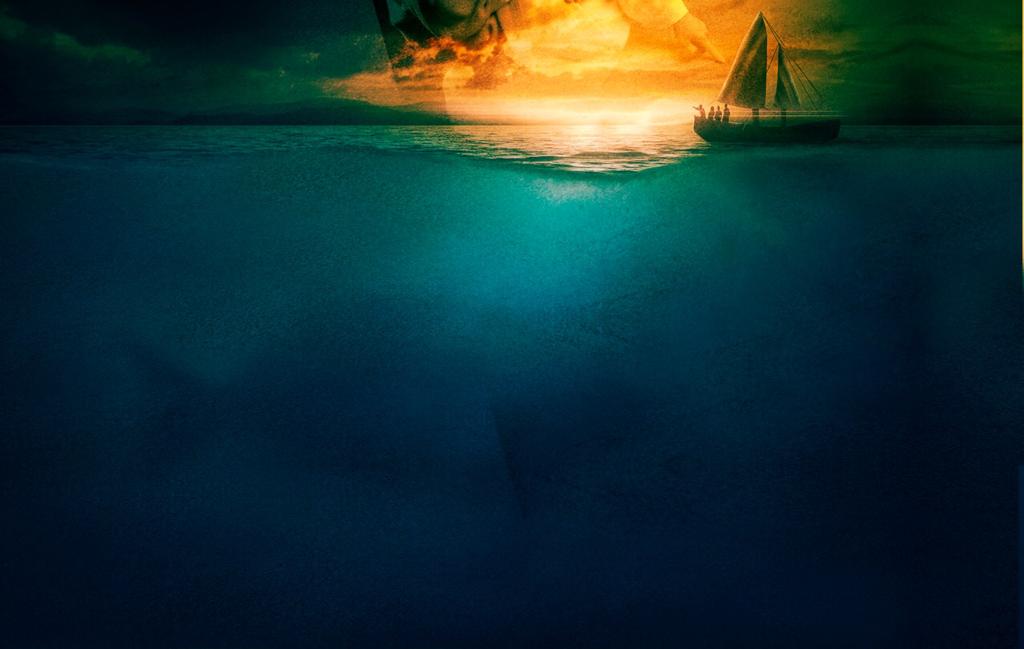 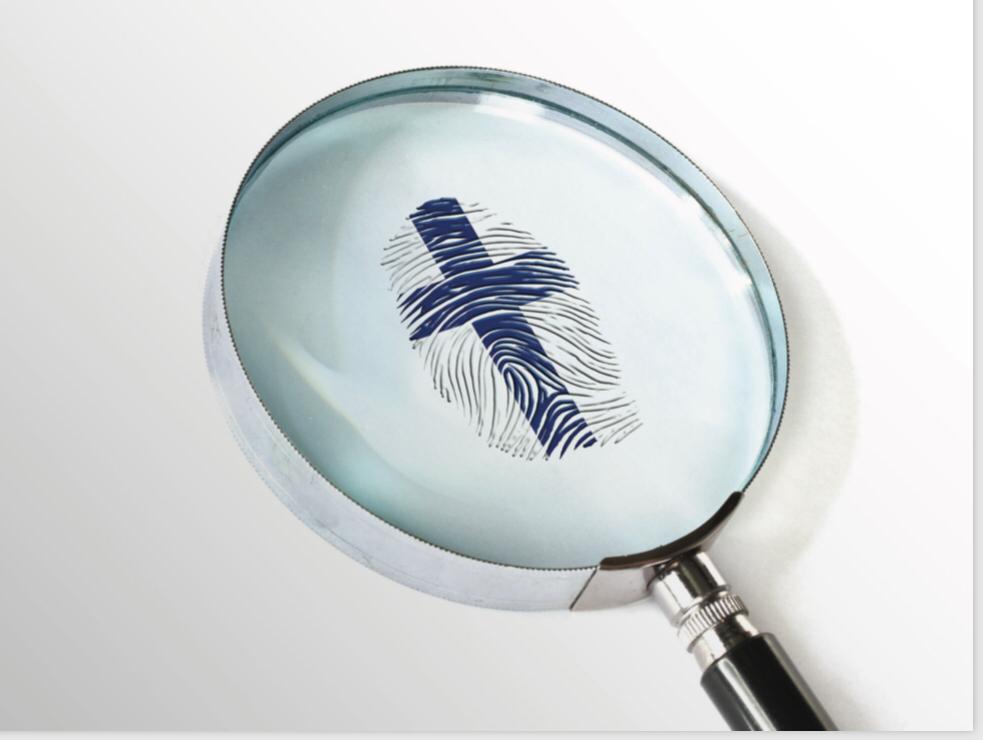 Lembre-se: a maneira como usa esses recursos é um indicador do seu relacionamento com Ele.
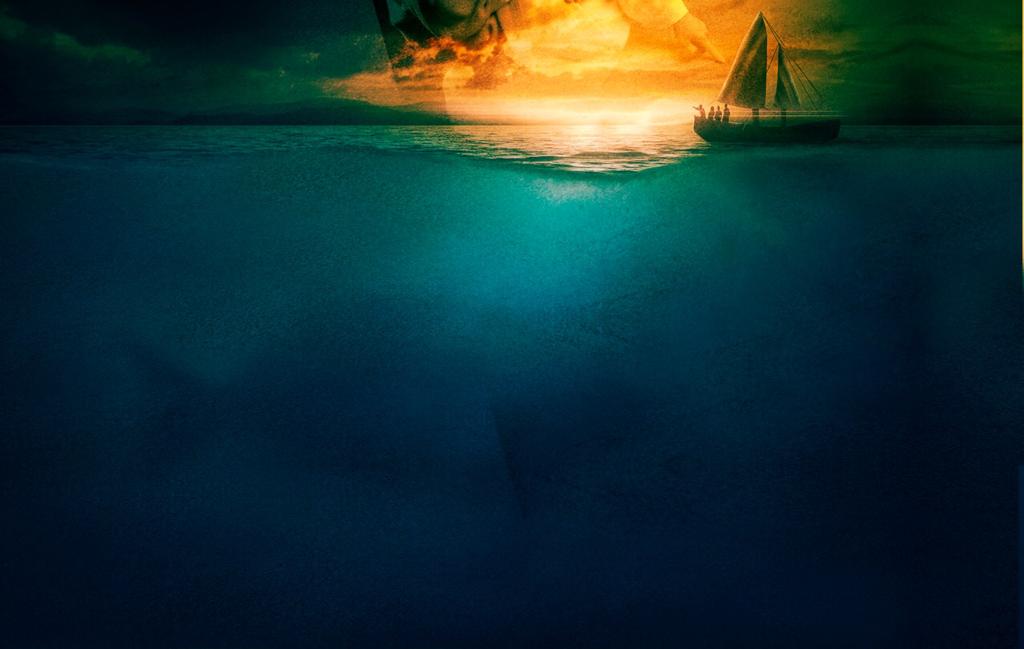 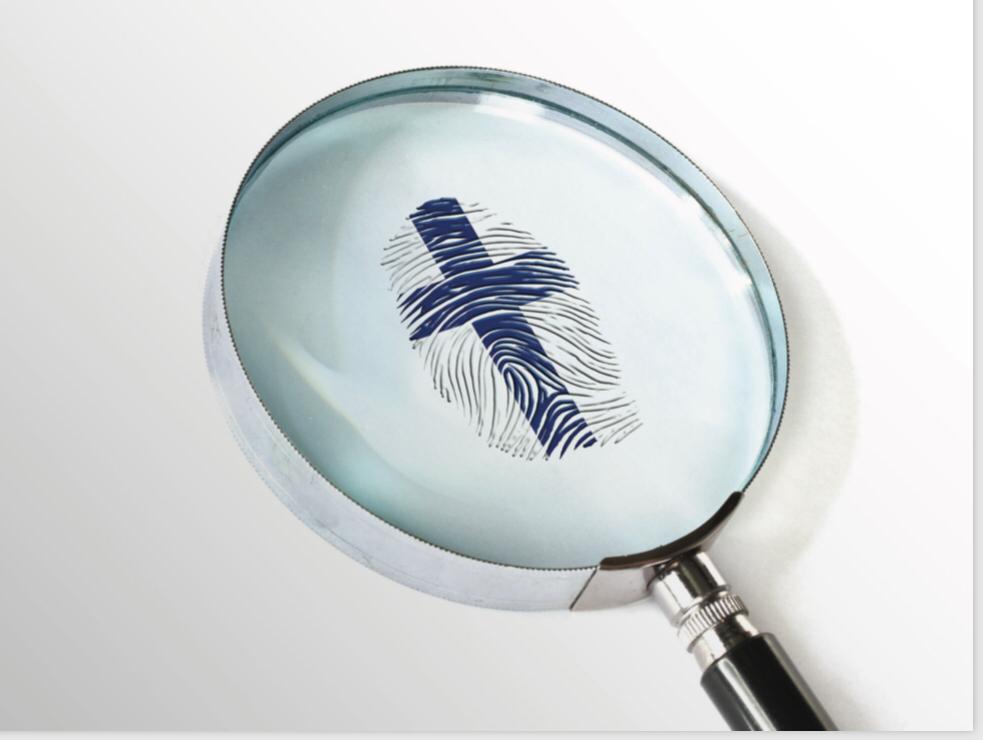 Os servos que administraram bem (e até o próprio John Wesley) tinham a marca da fidelidade. Você deseja tê-la também?